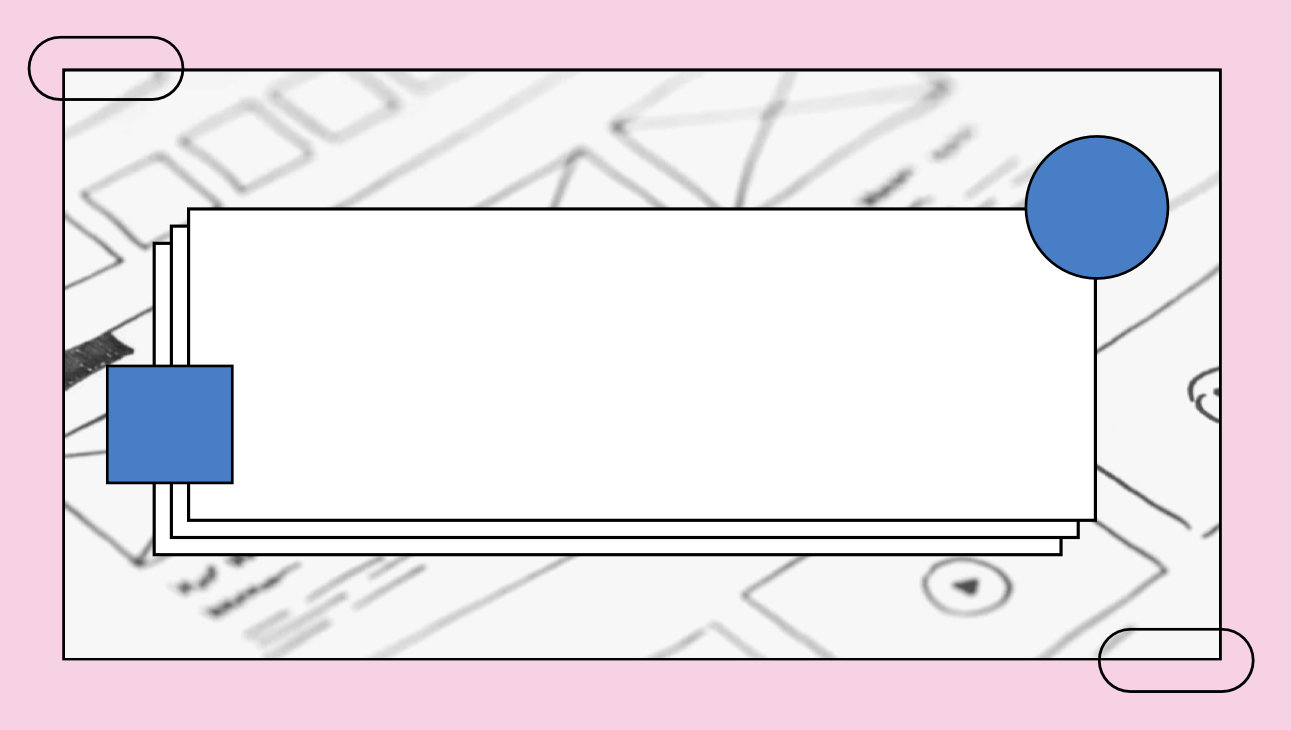 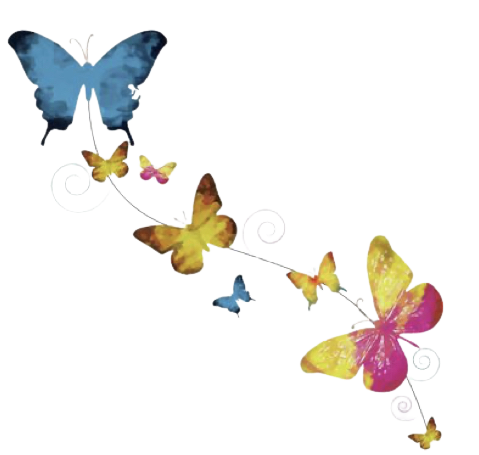 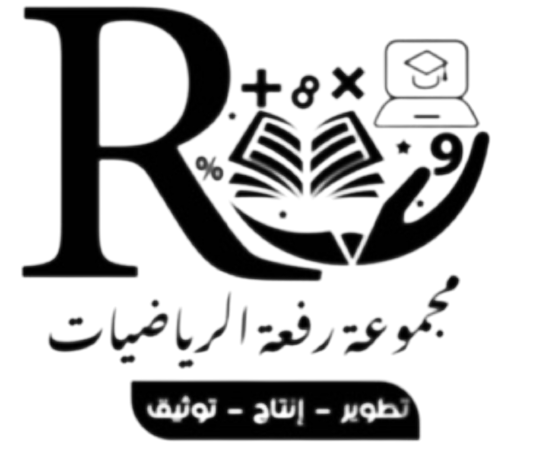 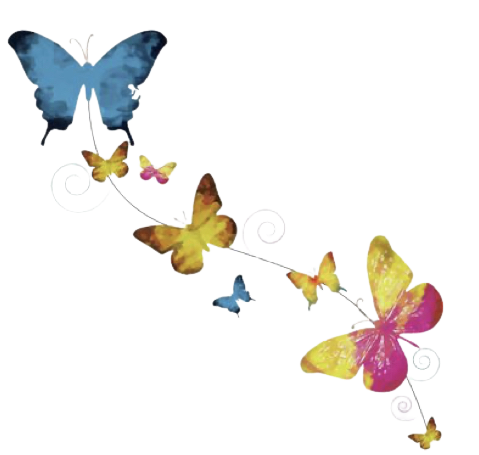 ١-٦ تقريب الأعداد
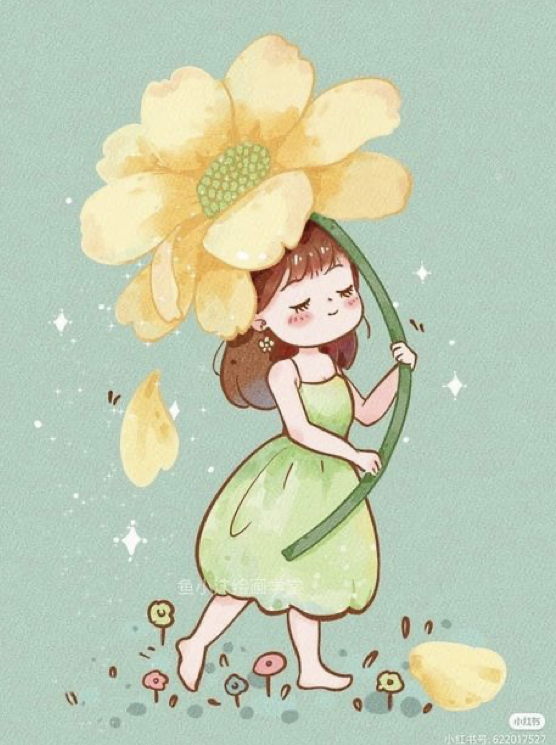 أ/ فاطمة جبران
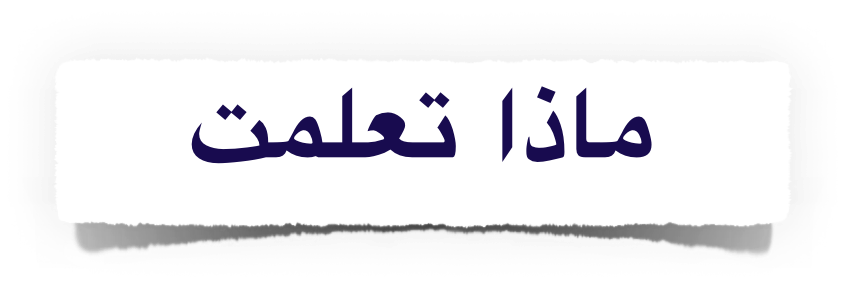 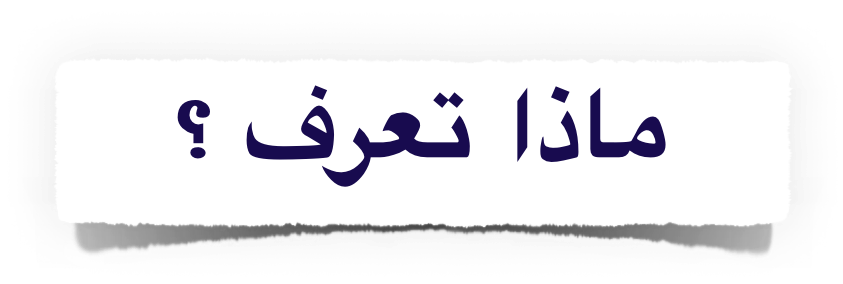 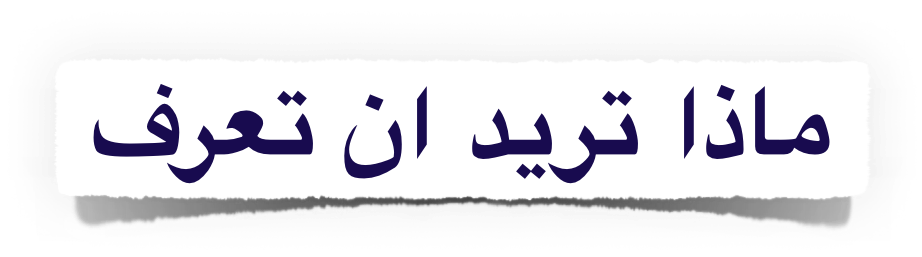 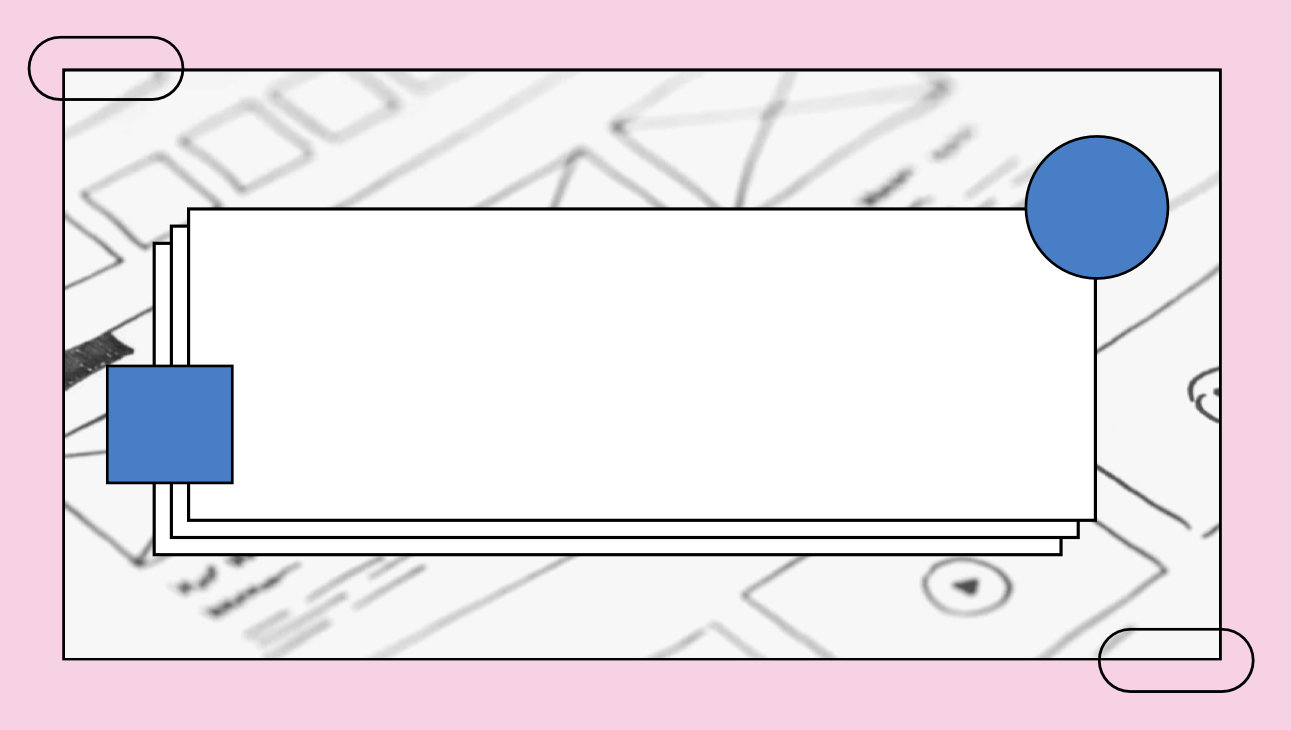 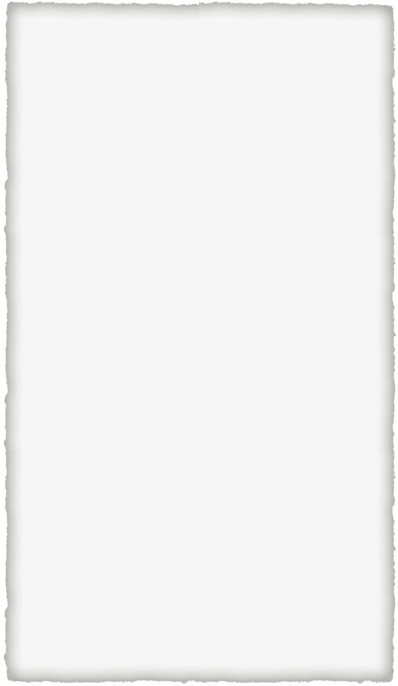 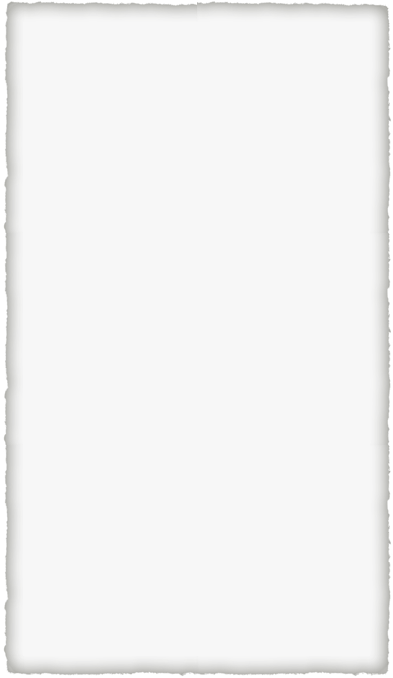 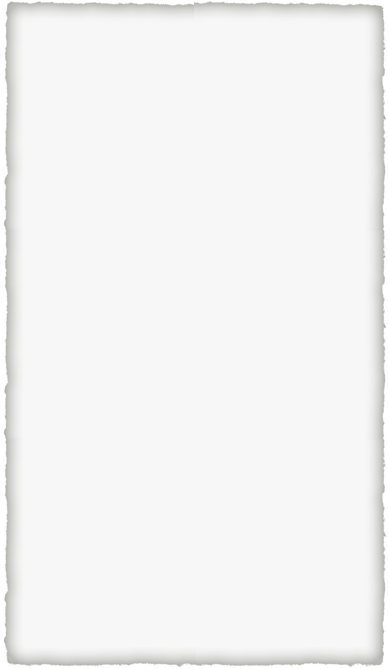 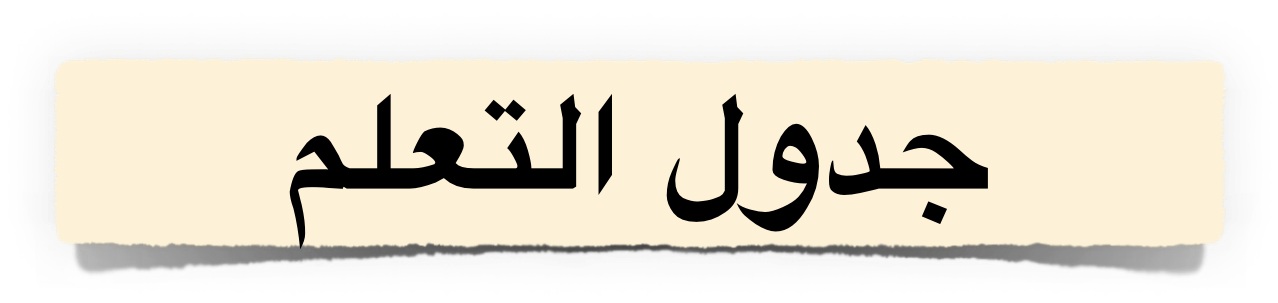 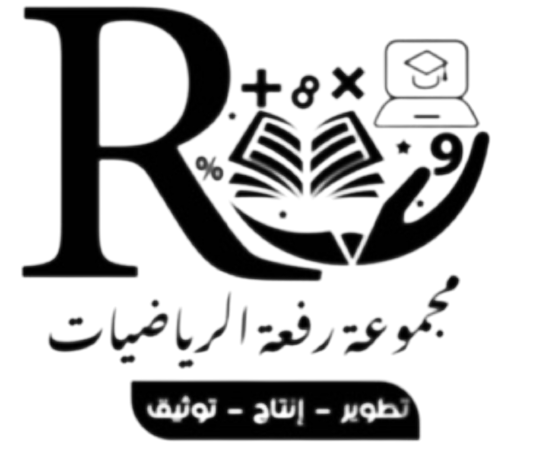 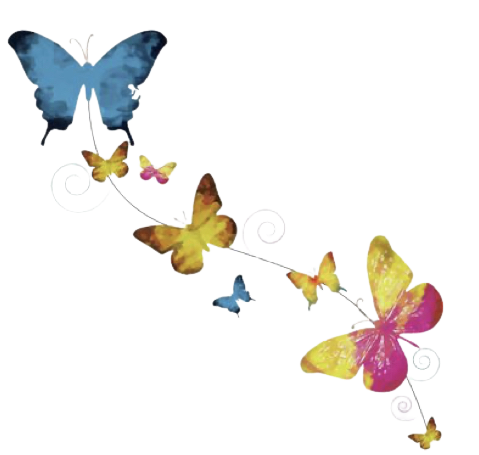 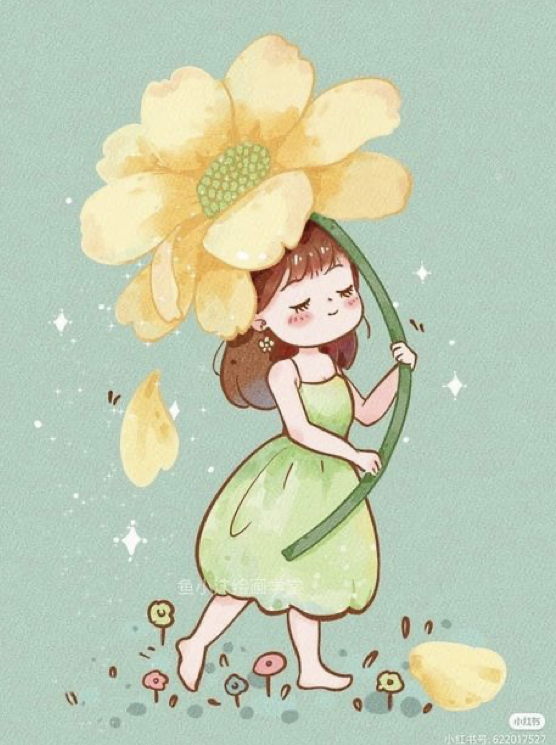 أ/ فاطمة جبران
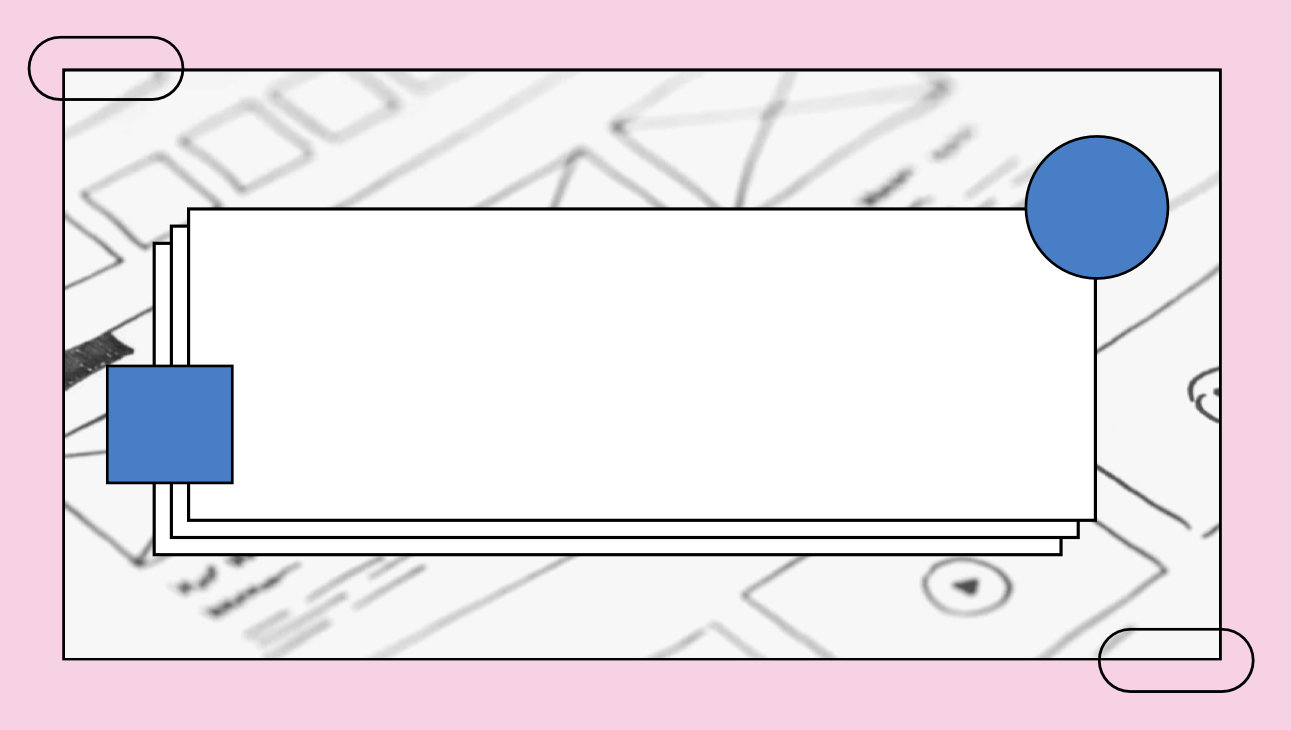 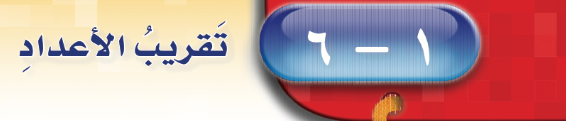 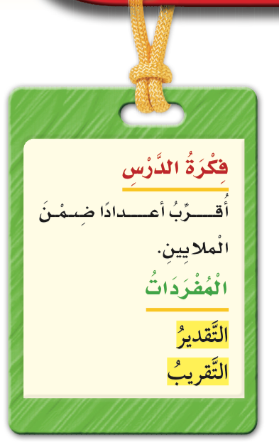 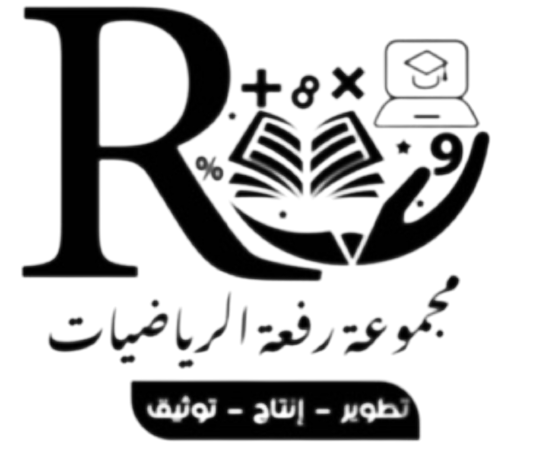 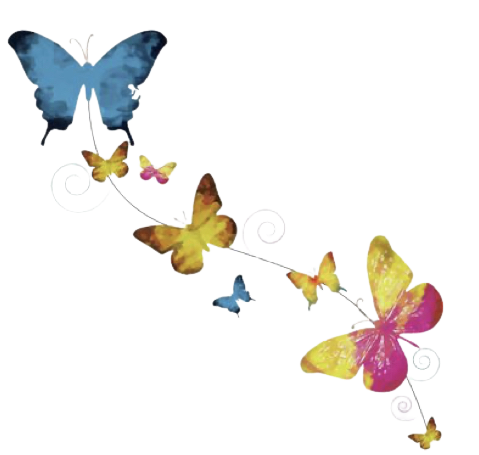 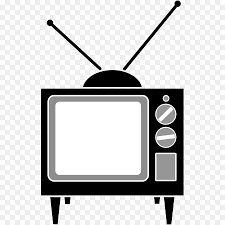 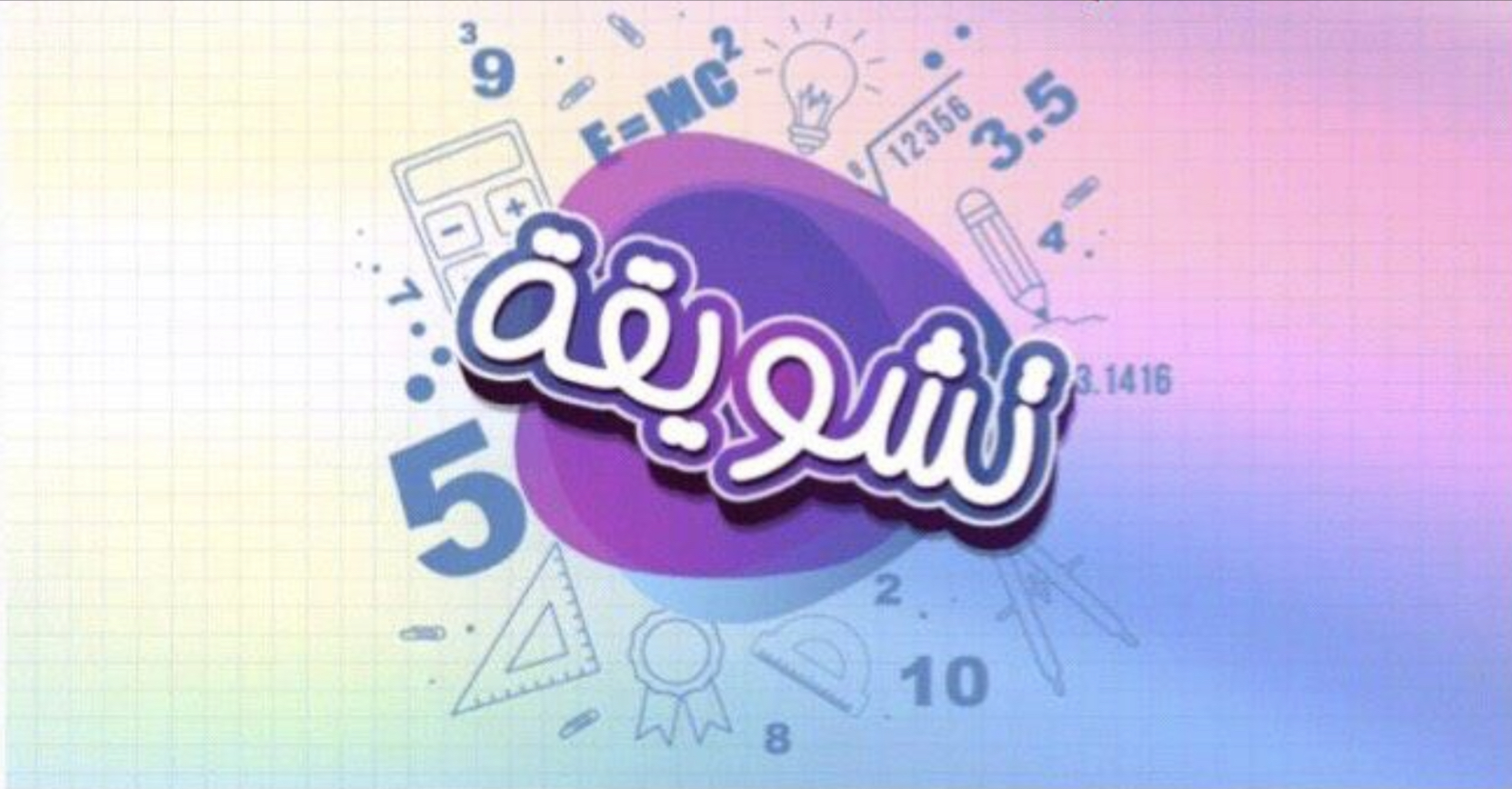 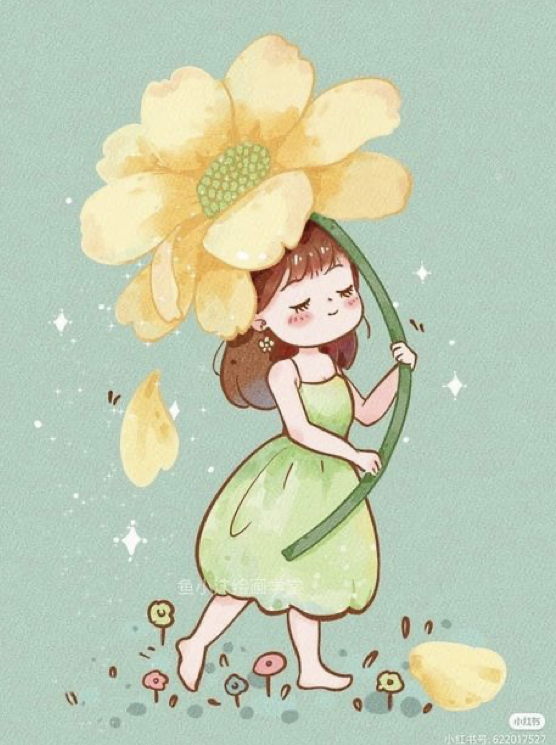 أ/ فاطمة جبران
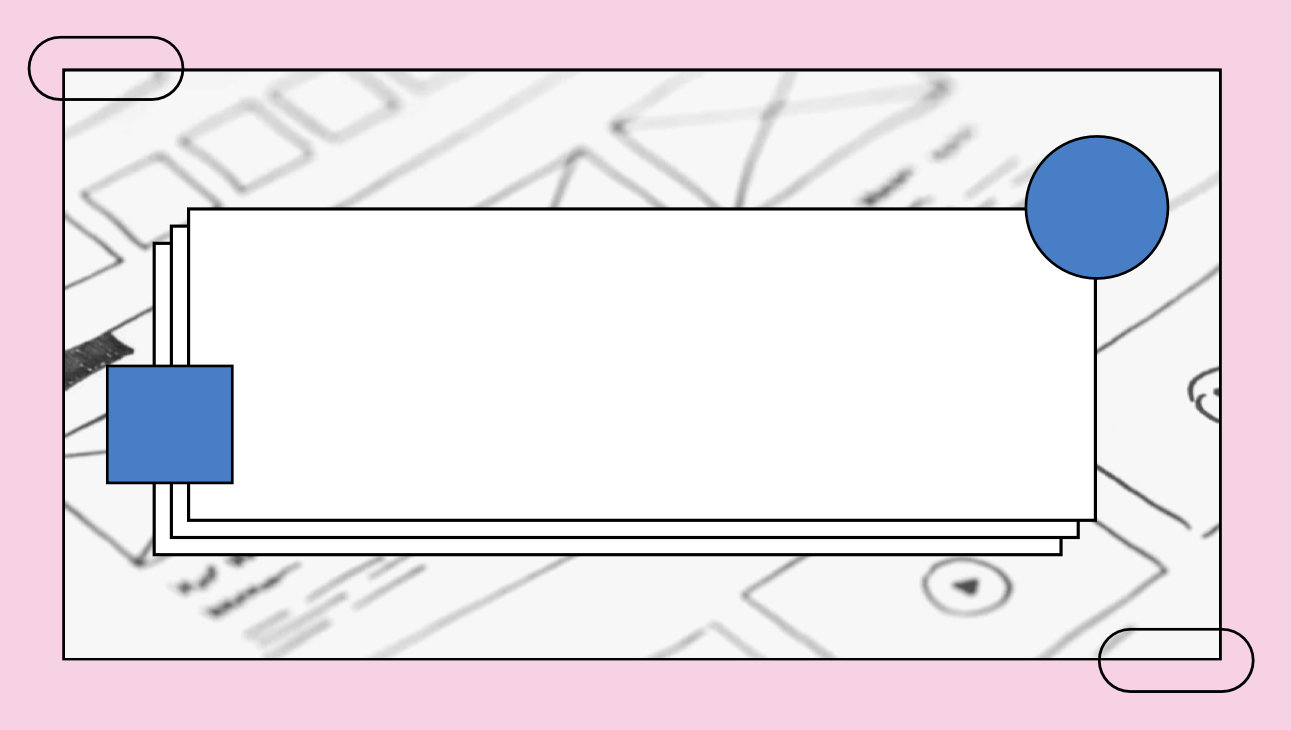 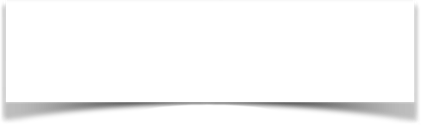 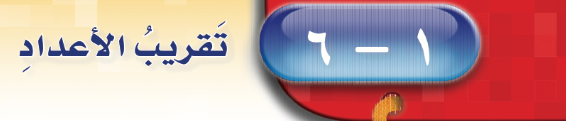 صفحة الكتاب ٣٣
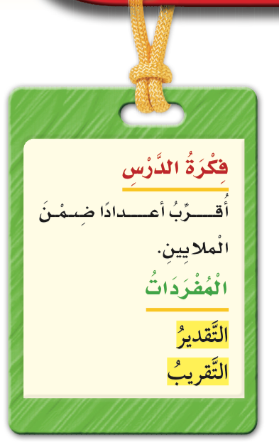 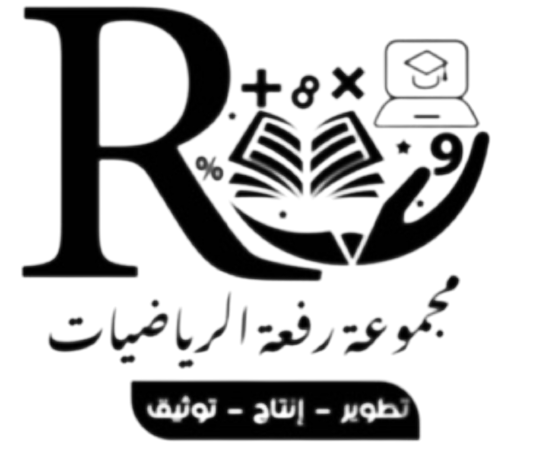 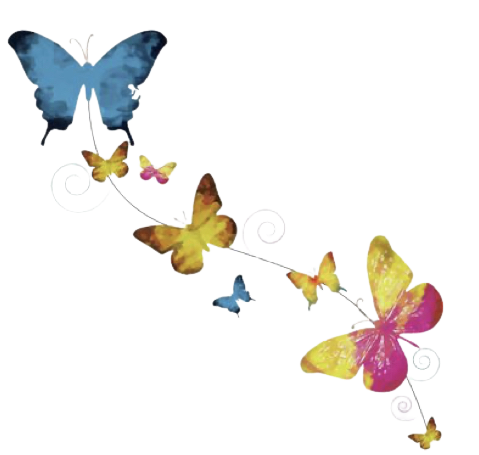 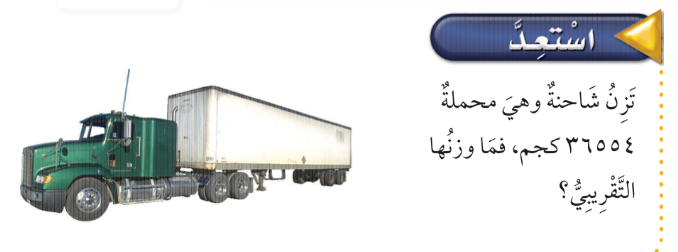 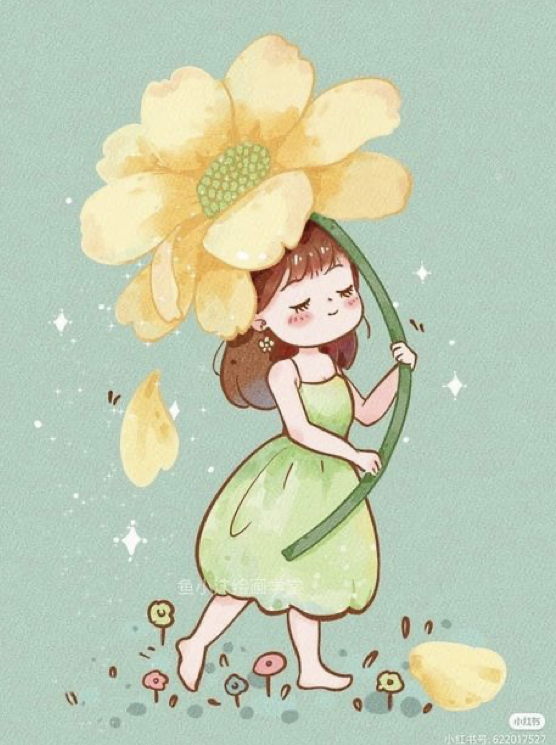 أ/ فاطمة جبران
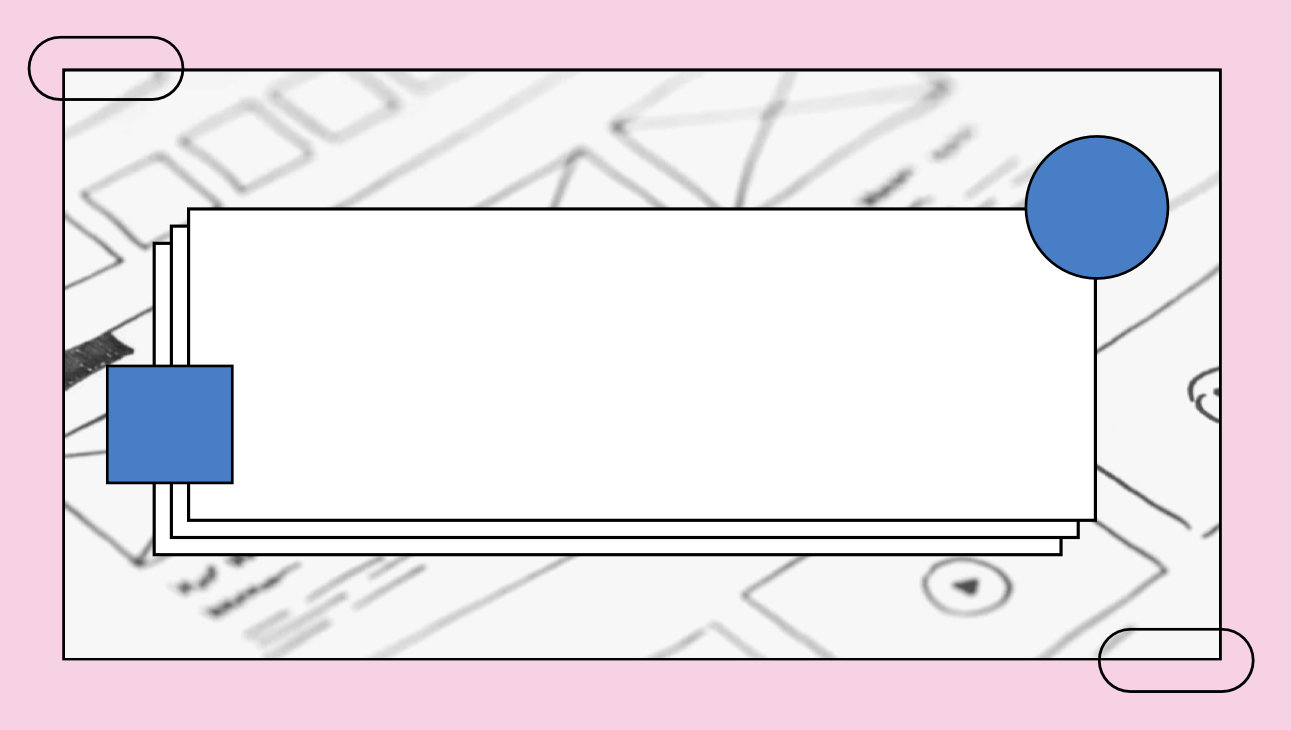 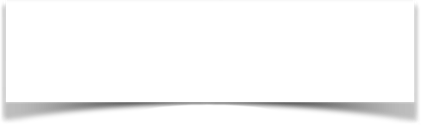 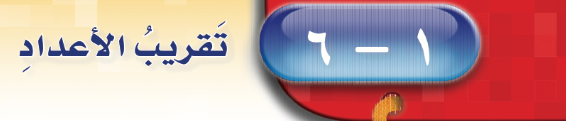 صفحة الكتاب ٣٣
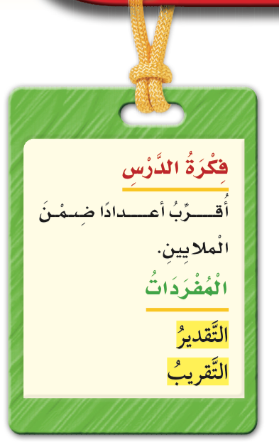 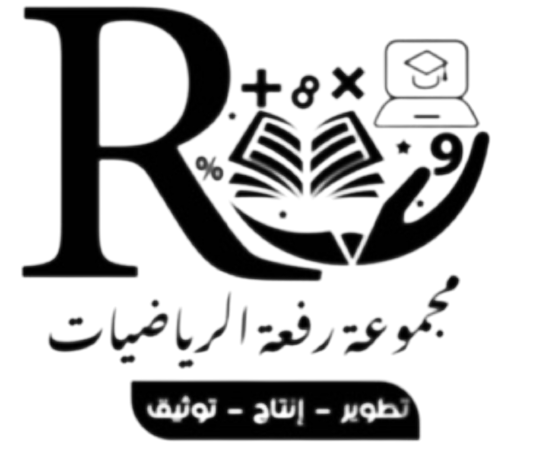 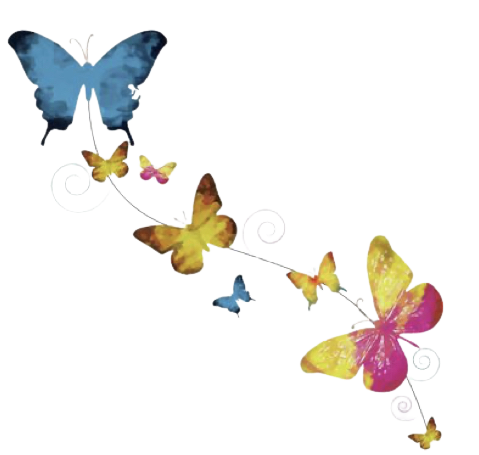 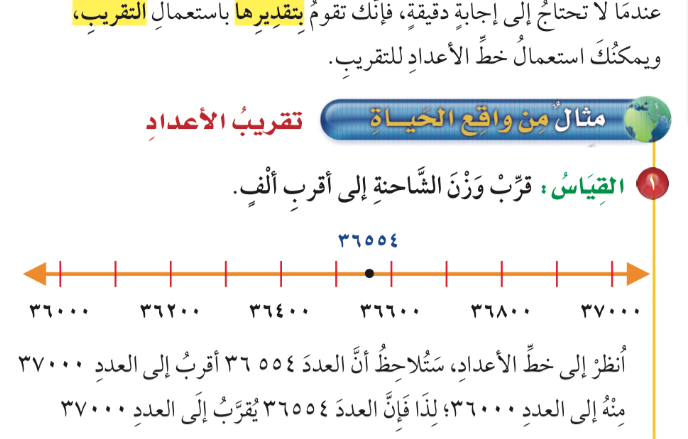 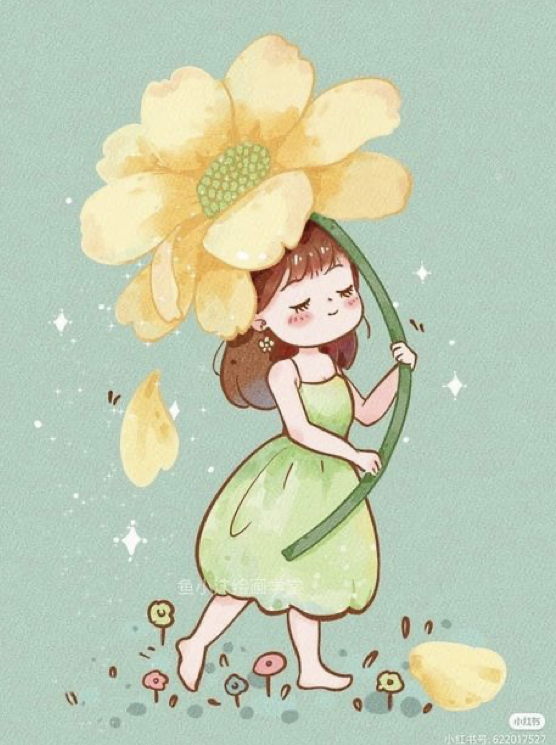 أ/ فاطمة جبران
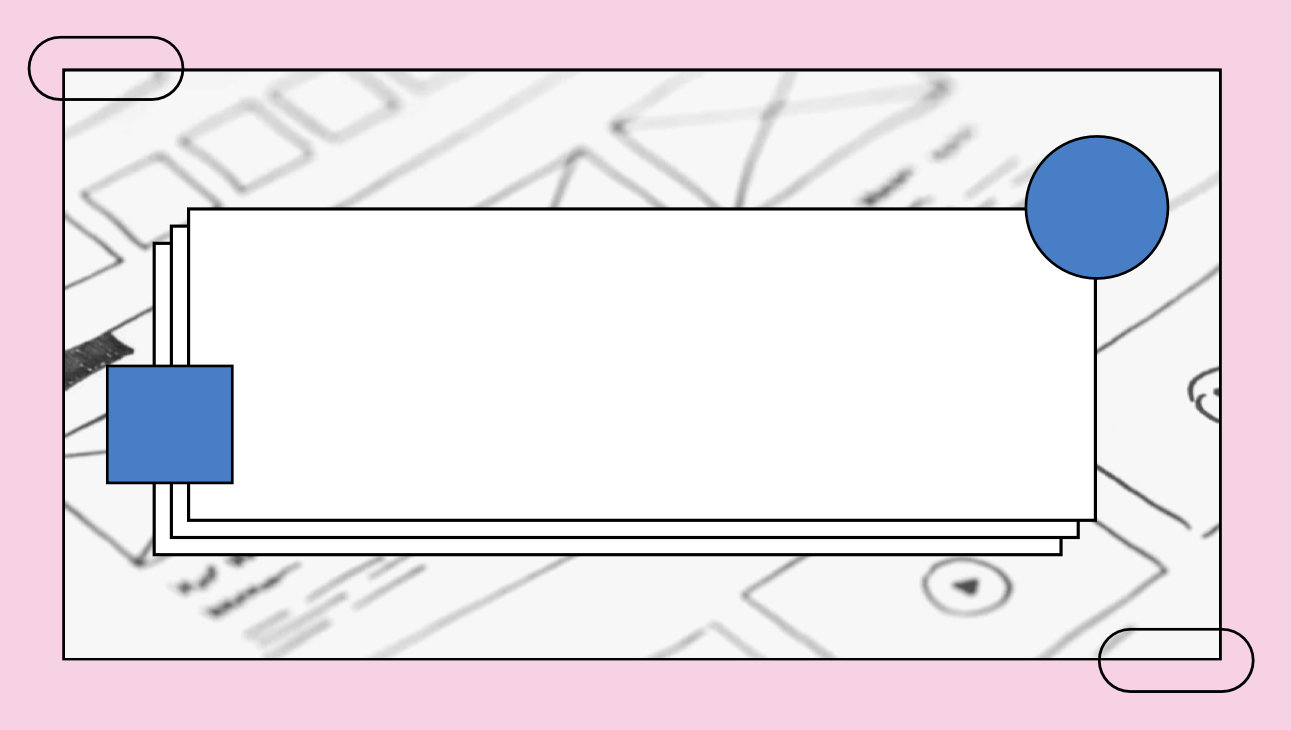 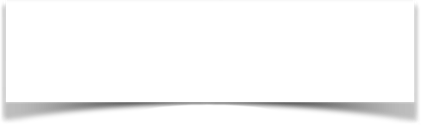 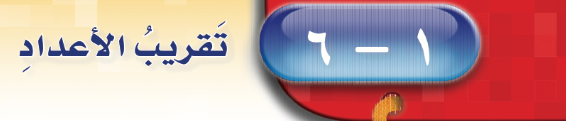 صفحة الكتاب ٣٣
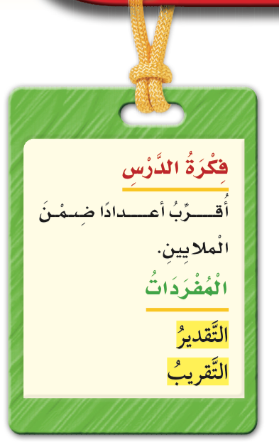 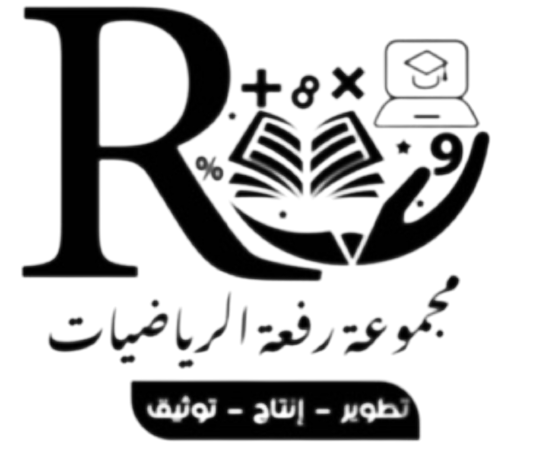 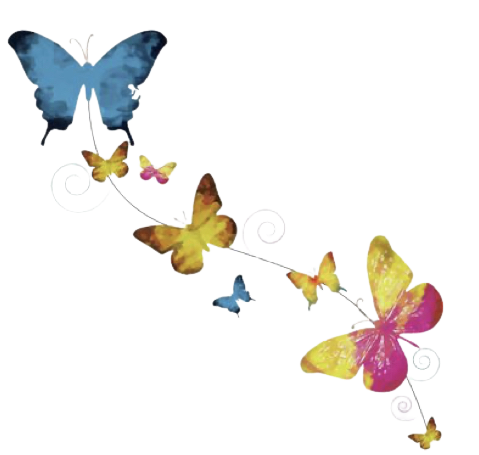 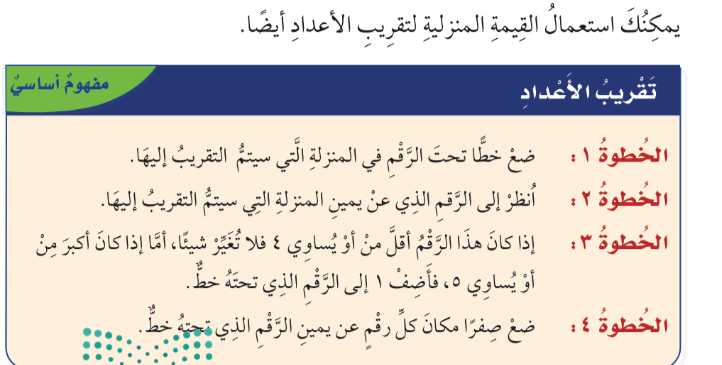 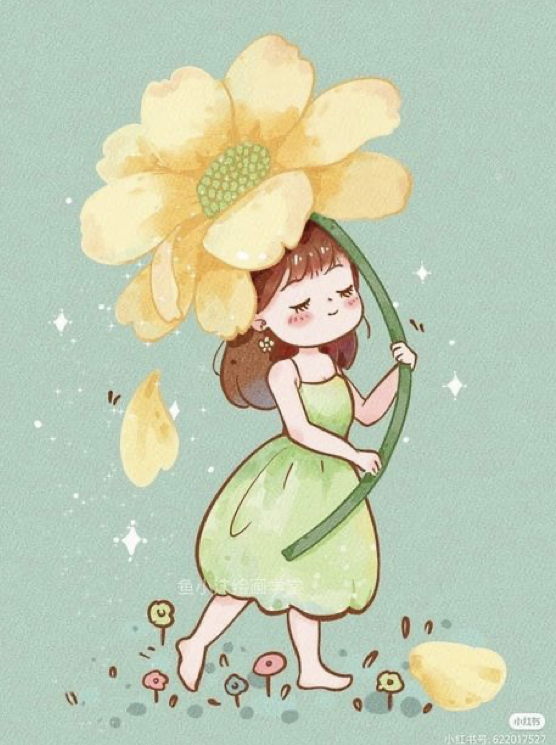 أ/ فاطمة جبران
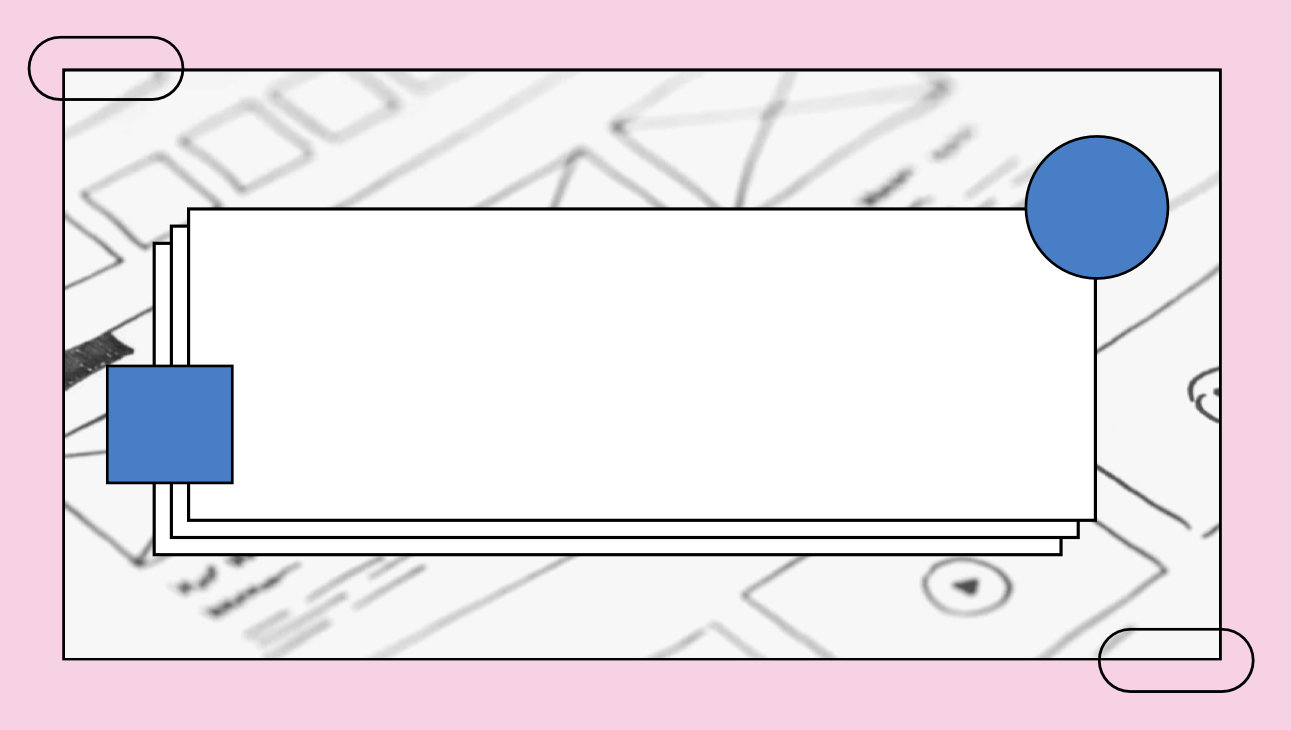 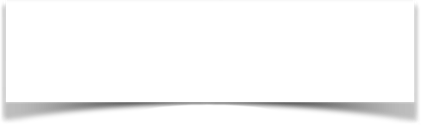 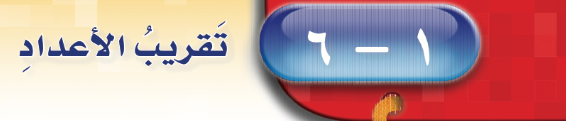 صفحة الكتاب ٣٤
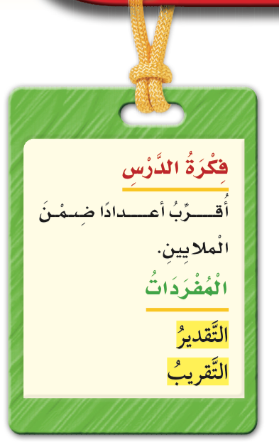 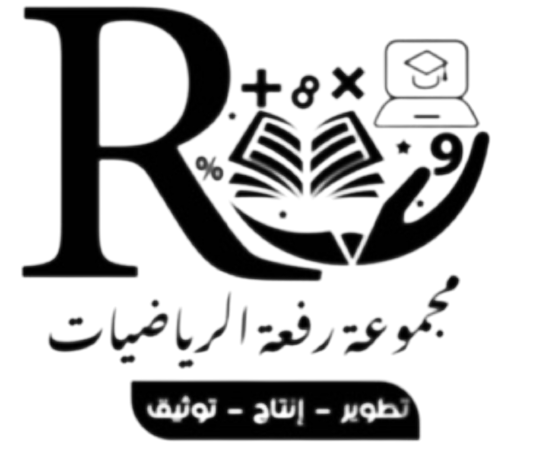 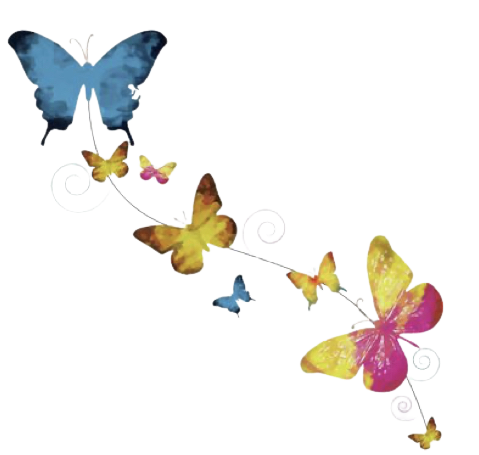 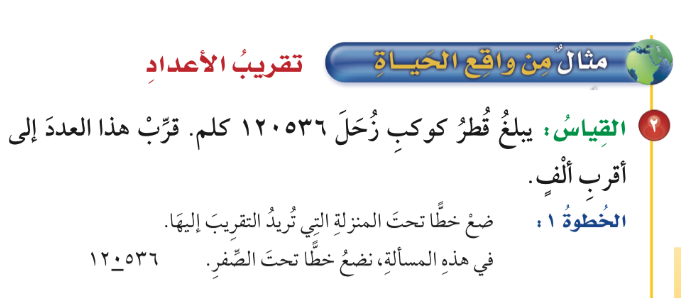 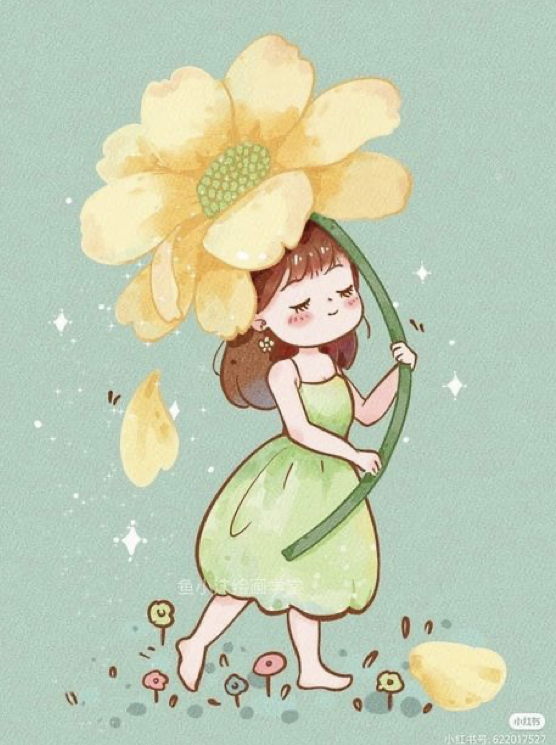 أ/ فاطمة جبران
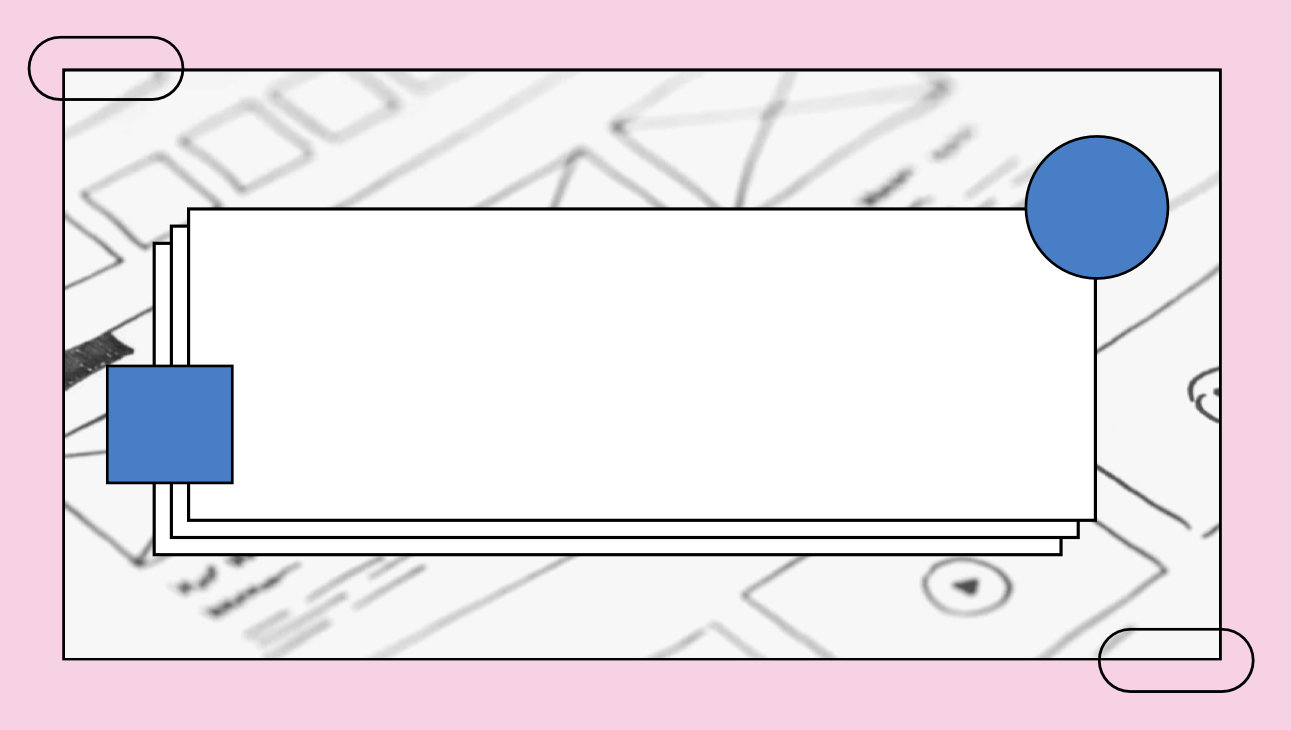 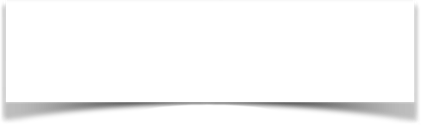 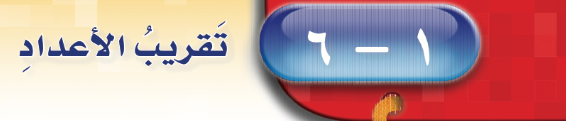 صفحة الكتاب ٣٤
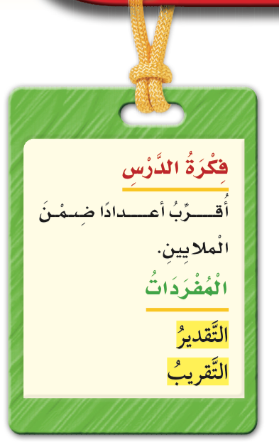 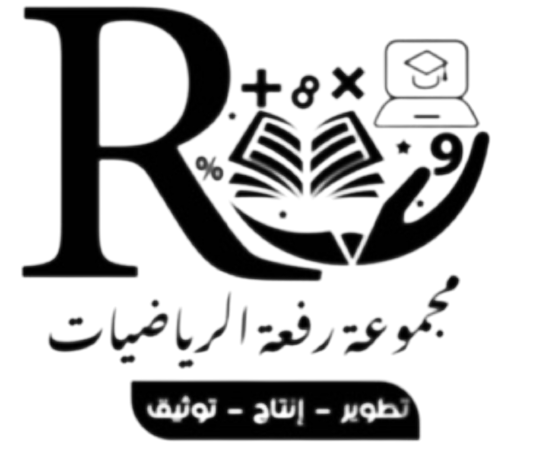 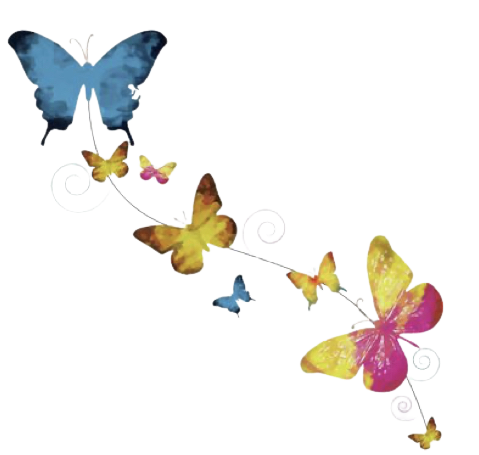 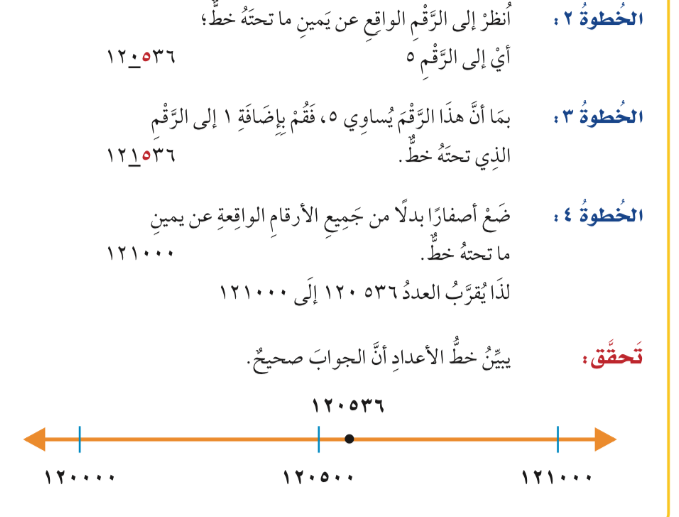 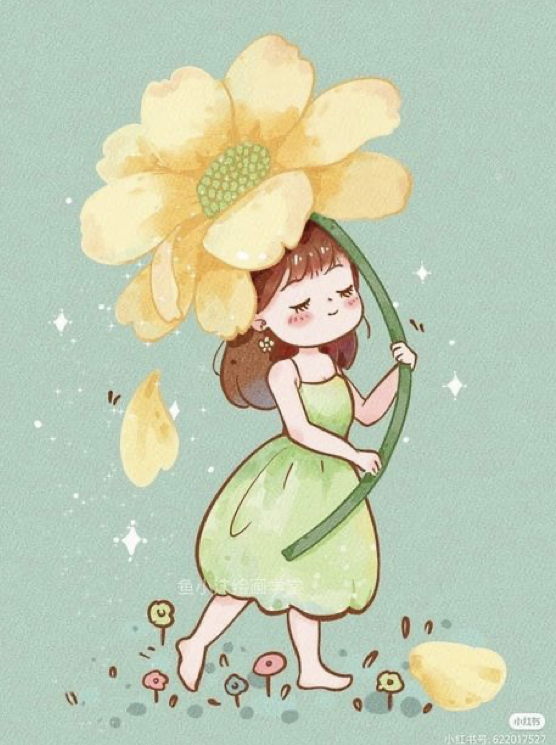 أ/ فاطمة جبران
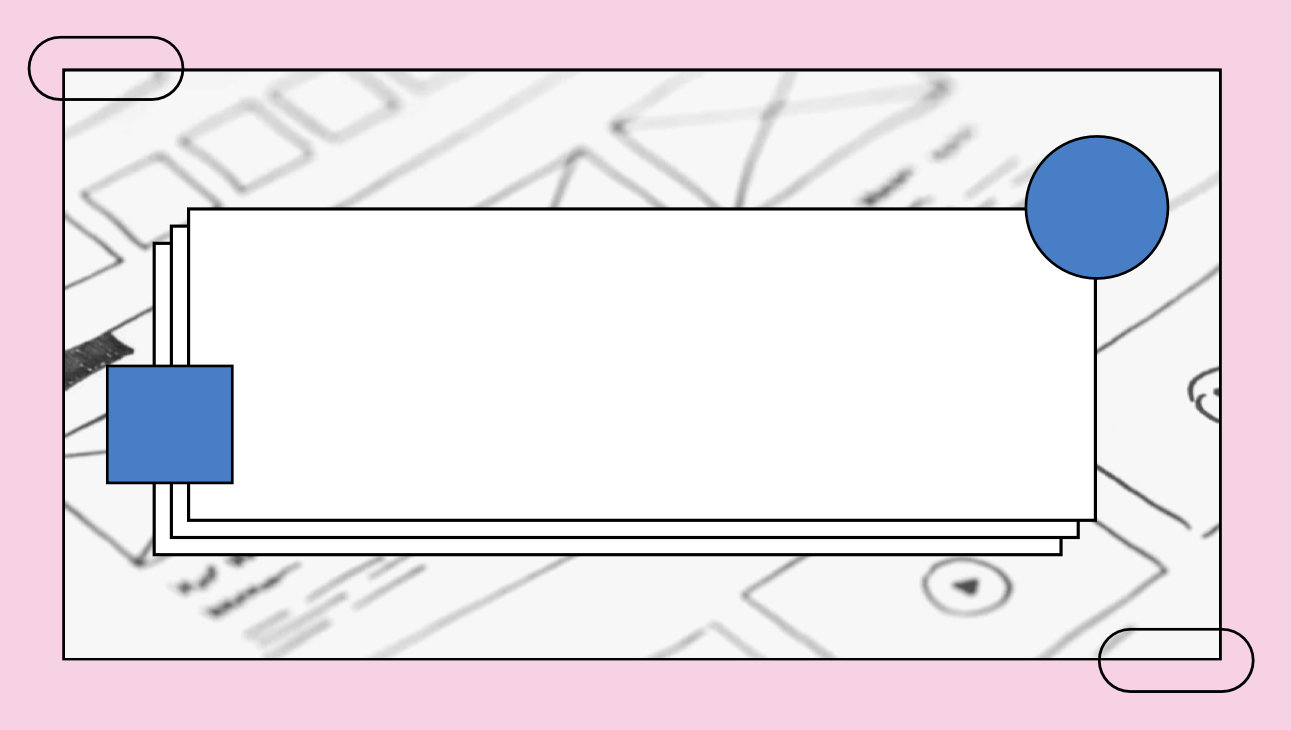 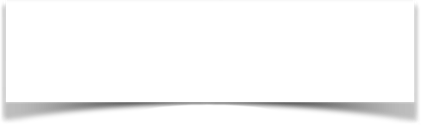 🌟
صفحة الكتاب ٣٤
🌟
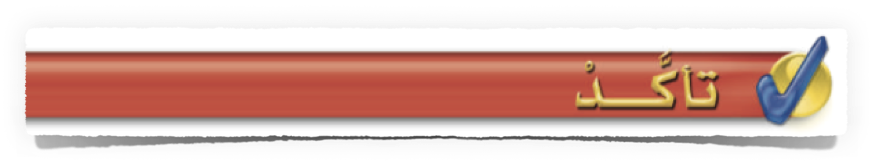 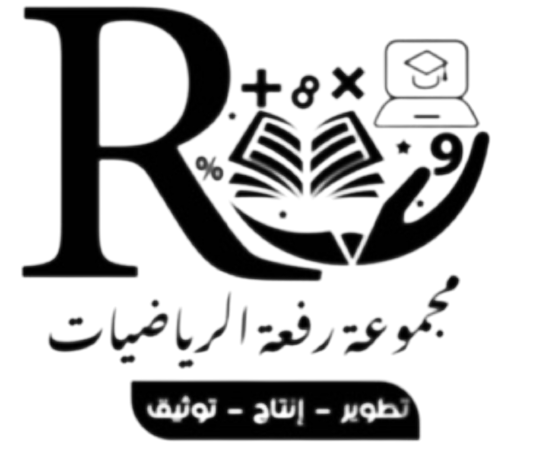 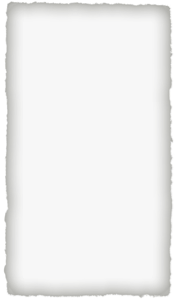 🌟
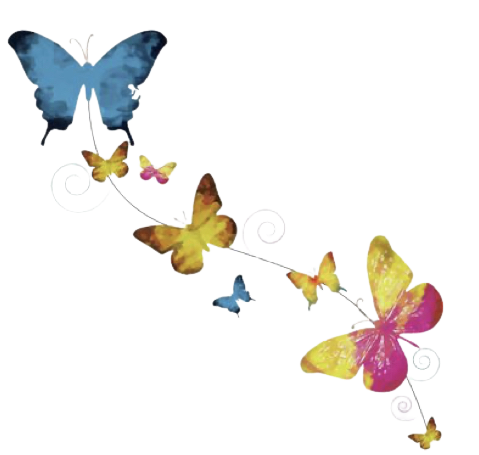 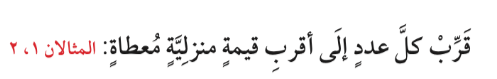 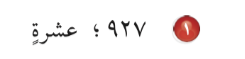 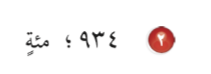 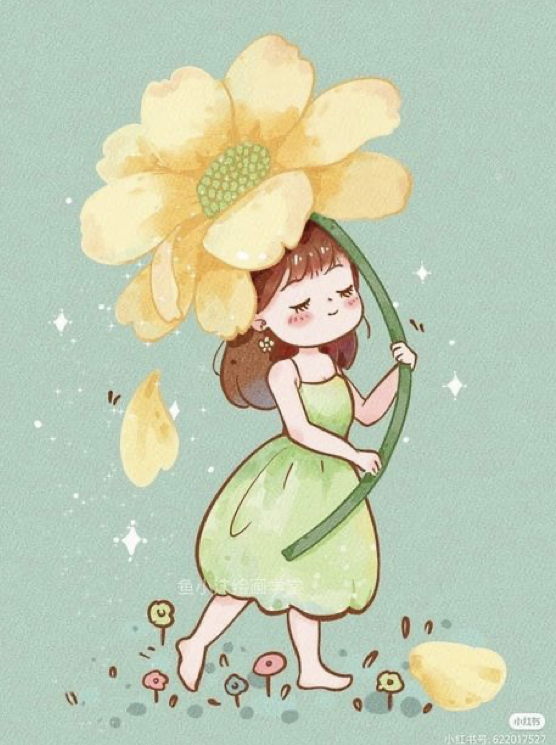 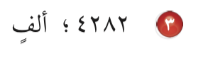 أ/ فاطمة جبران
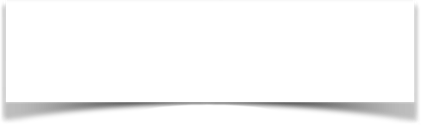 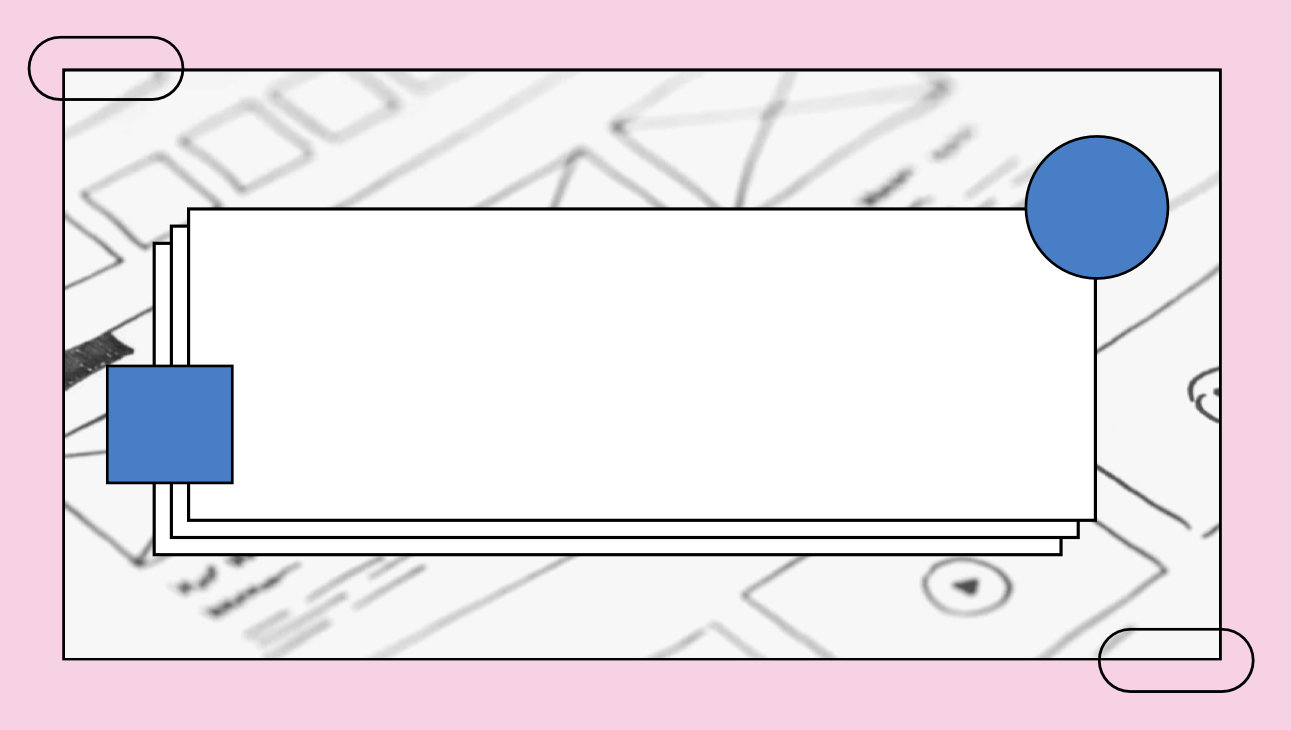 🌟
صفحة الكتاب ٣٤
🌟
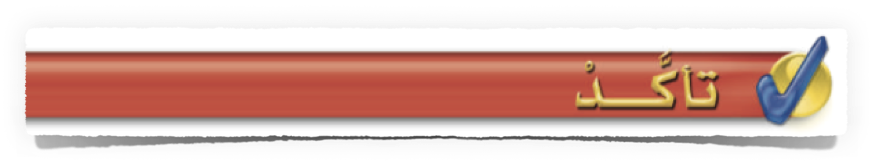 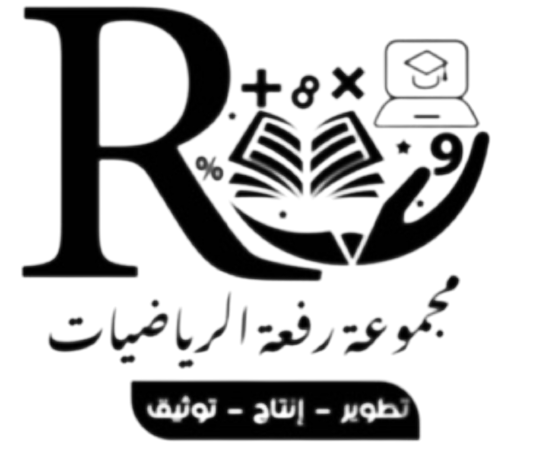 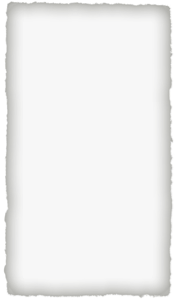 🌟
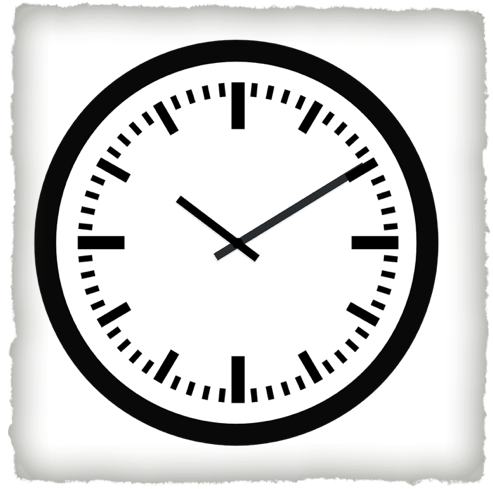 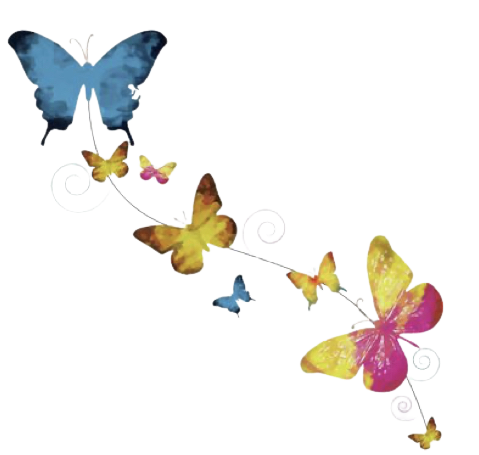 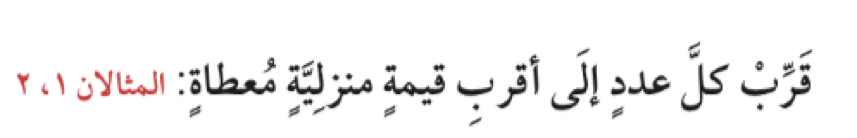 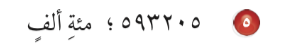 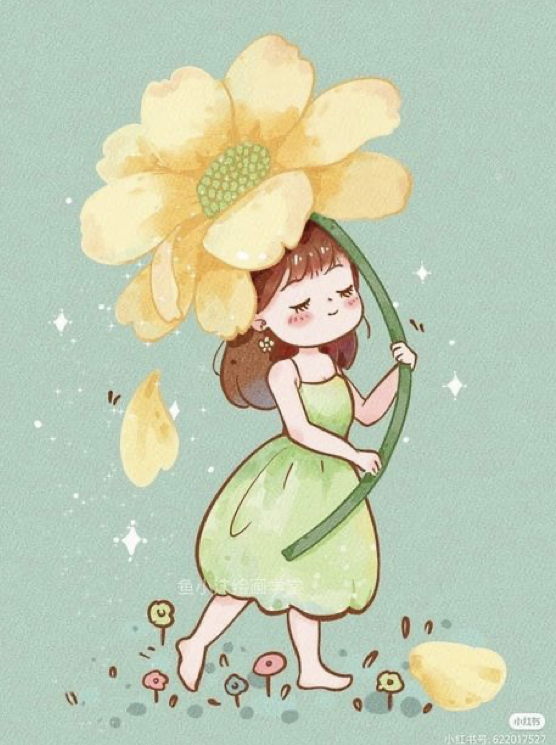 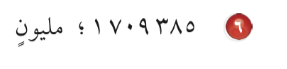 أ/ فاطمة جبران
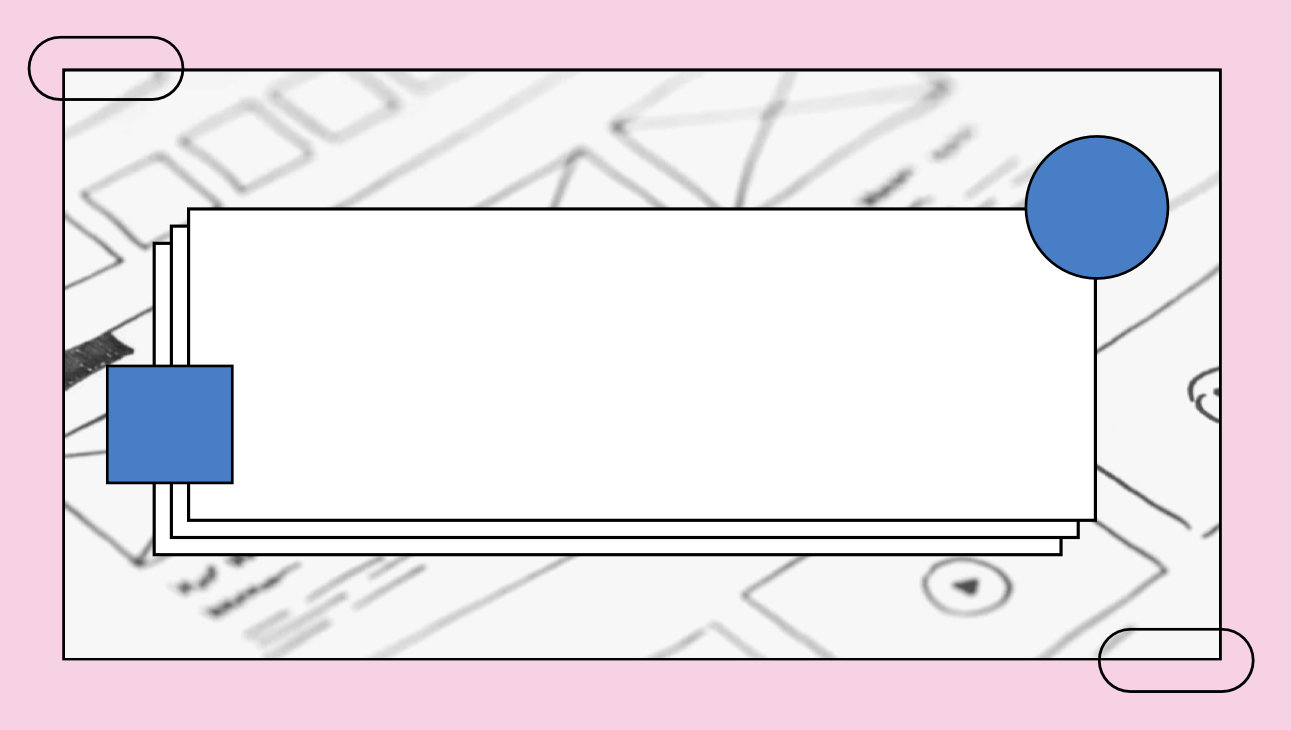 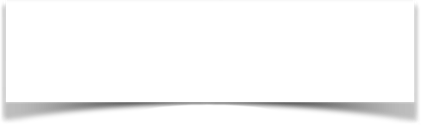 صفحة الكتاب ٣٥
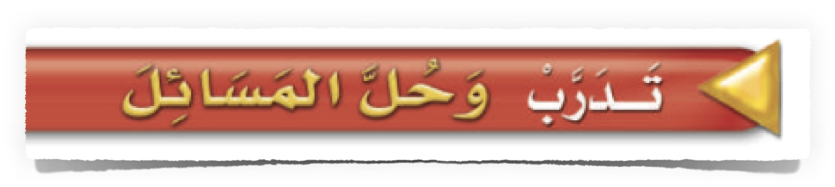 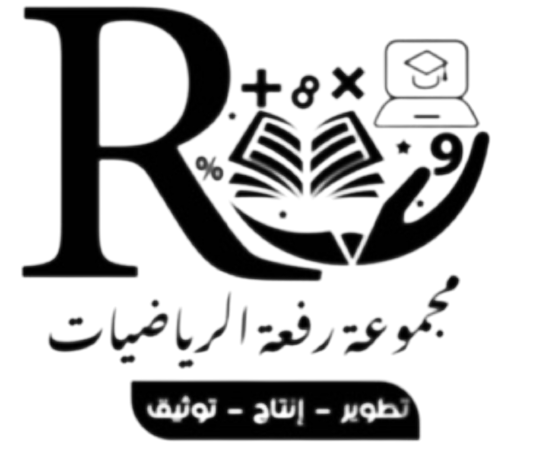 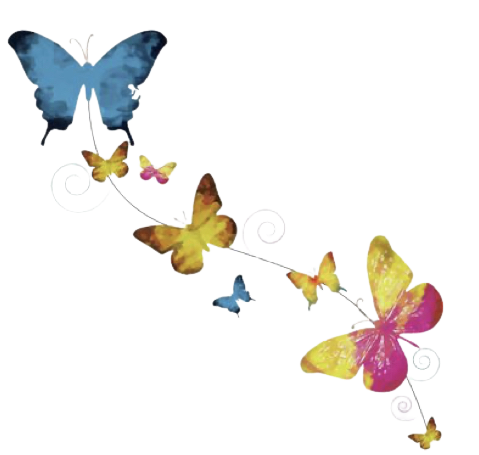 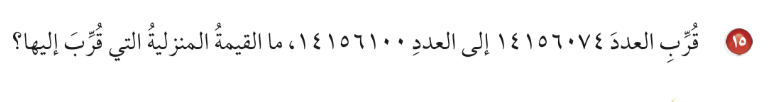 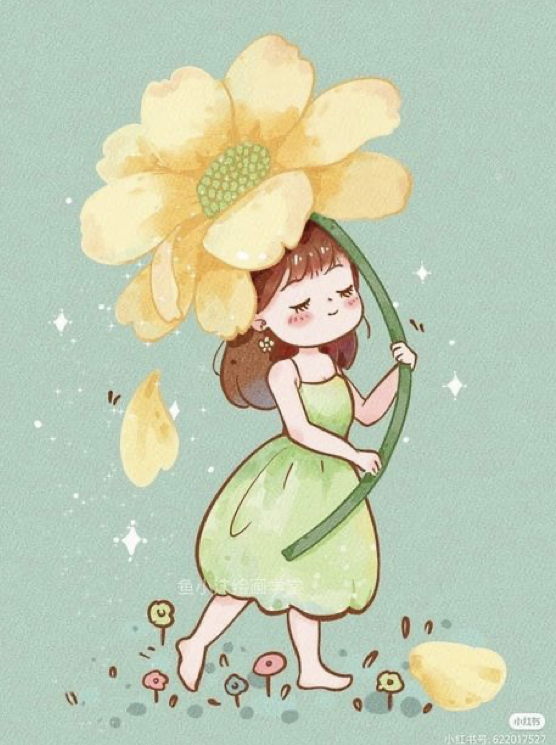 أ/ فاطمة جبران
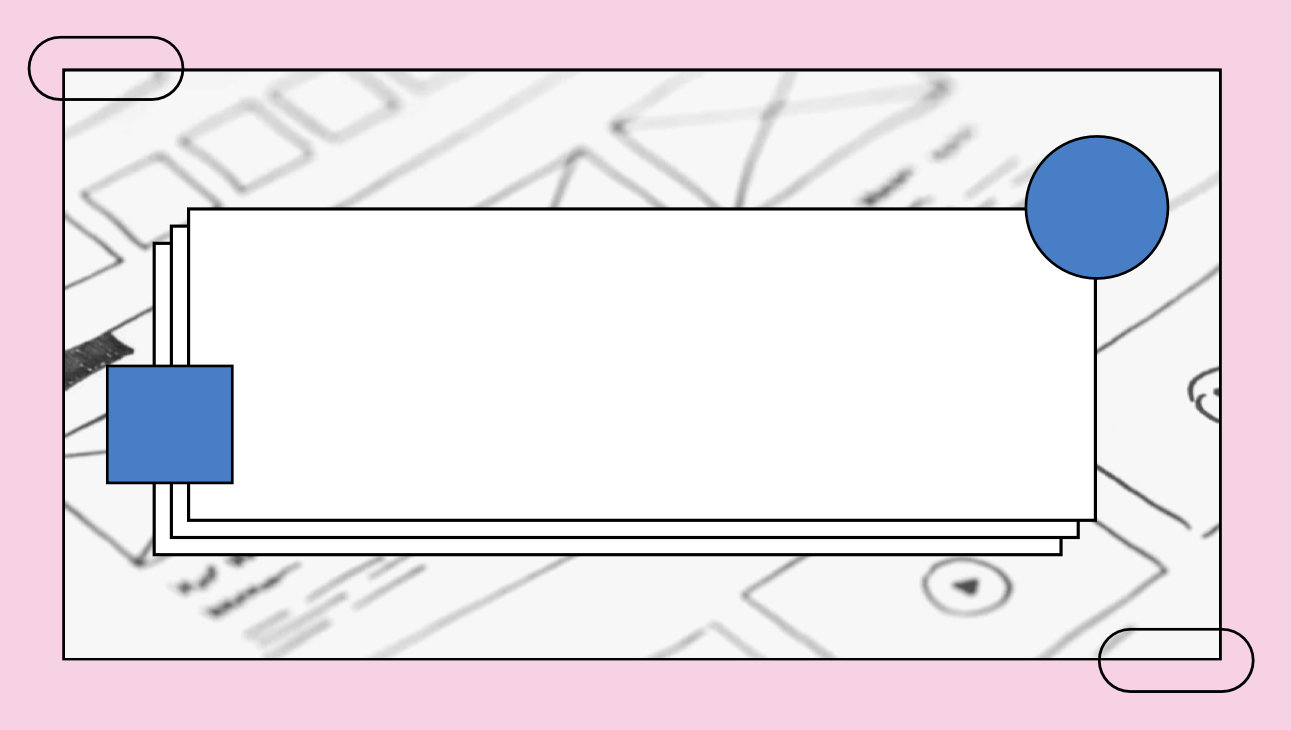 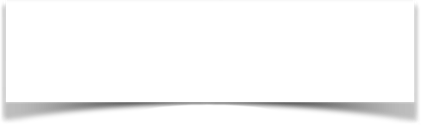 صفحة الكتاب ٣٥
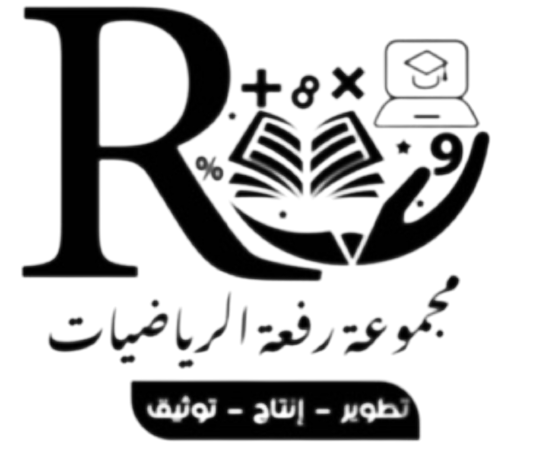 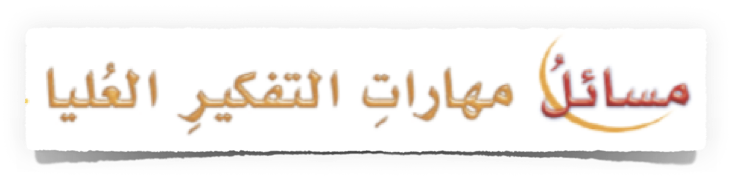 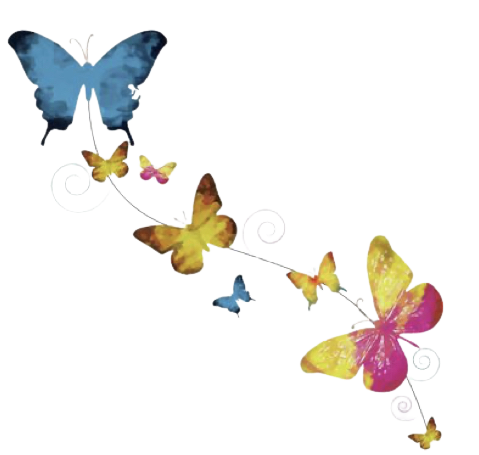 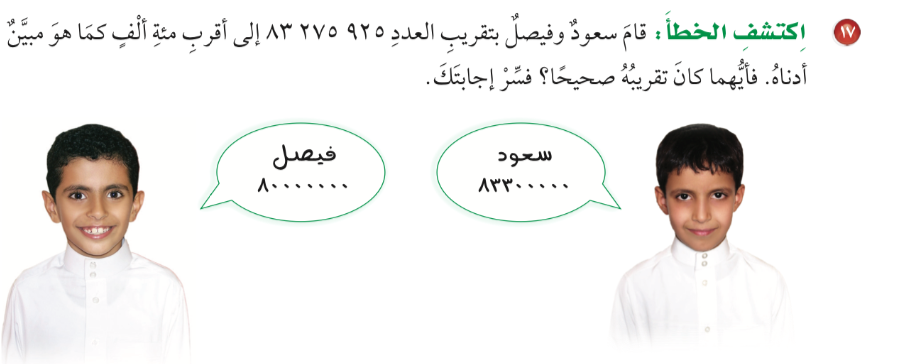 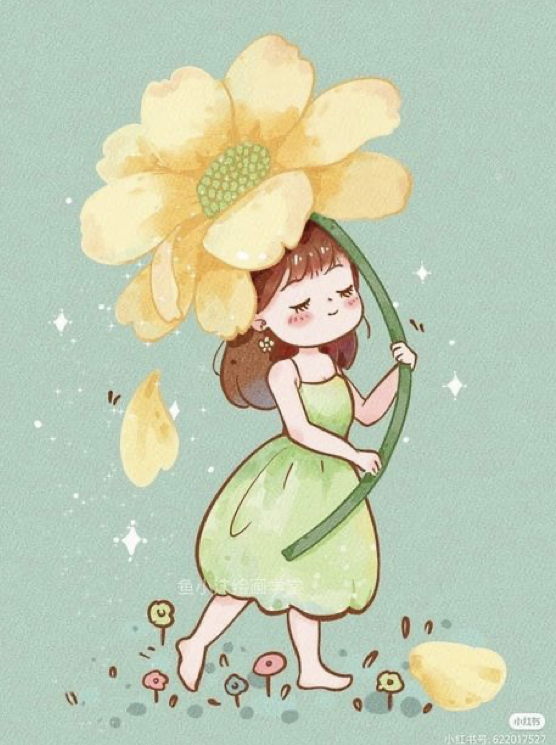 أ/ فاطمة جبران
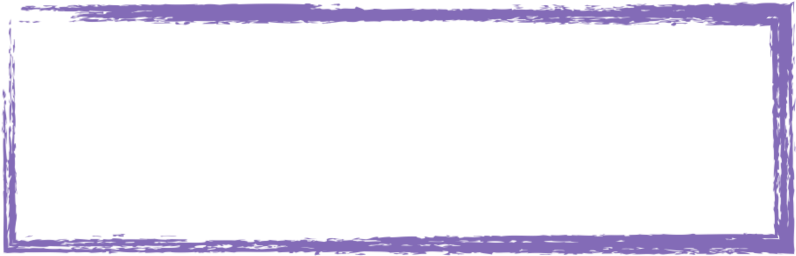 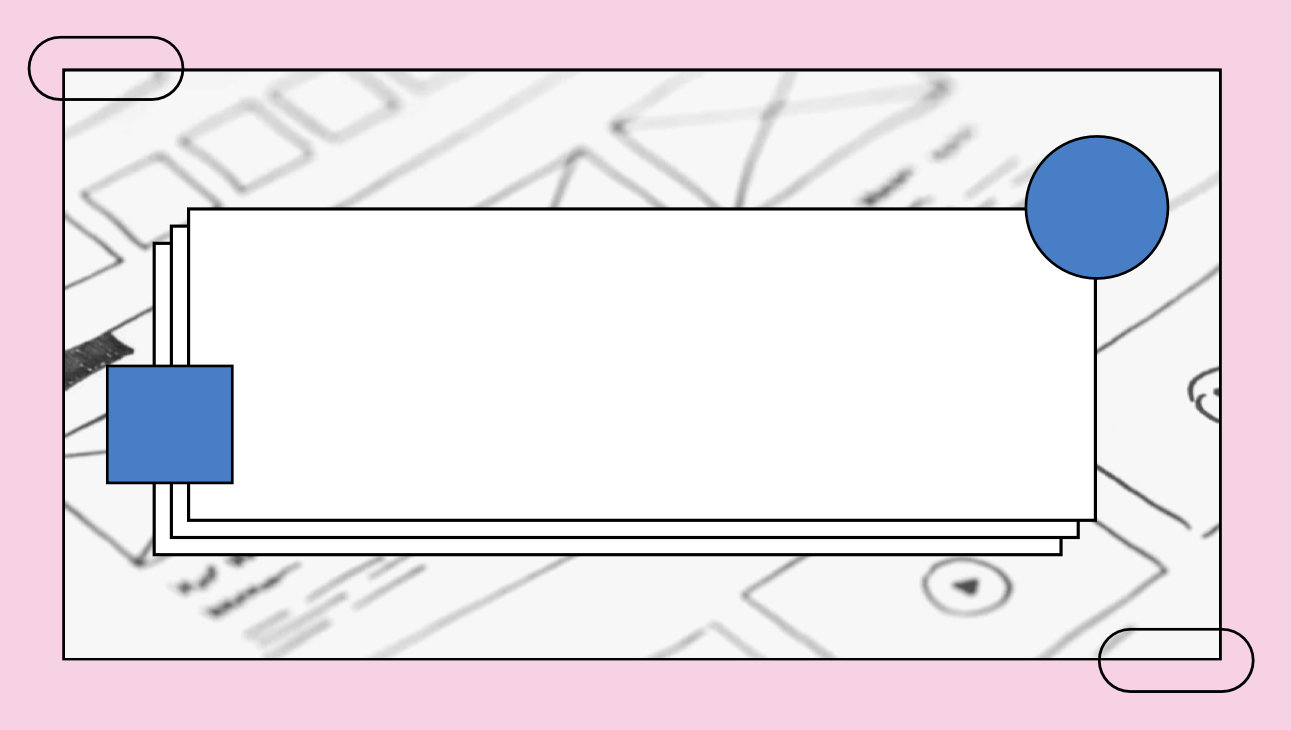 ماذاتعلمت ؟
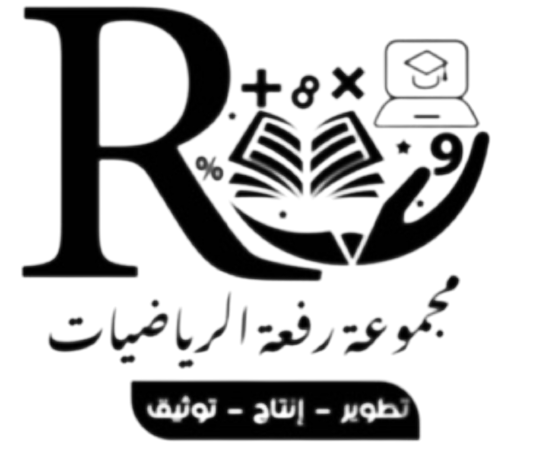 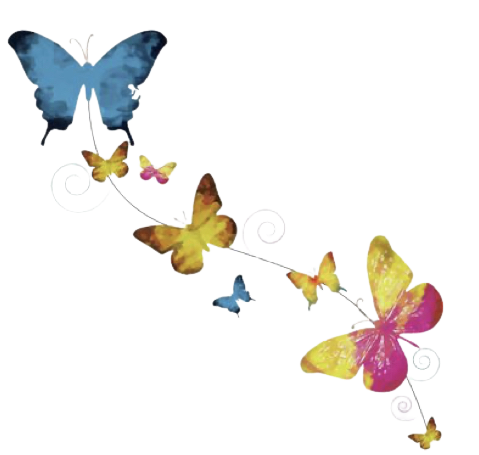 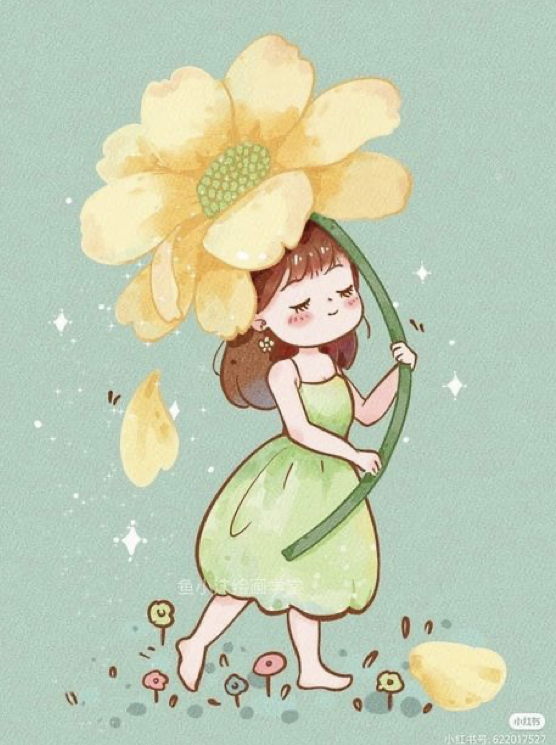 أ/ فاطمة جبران
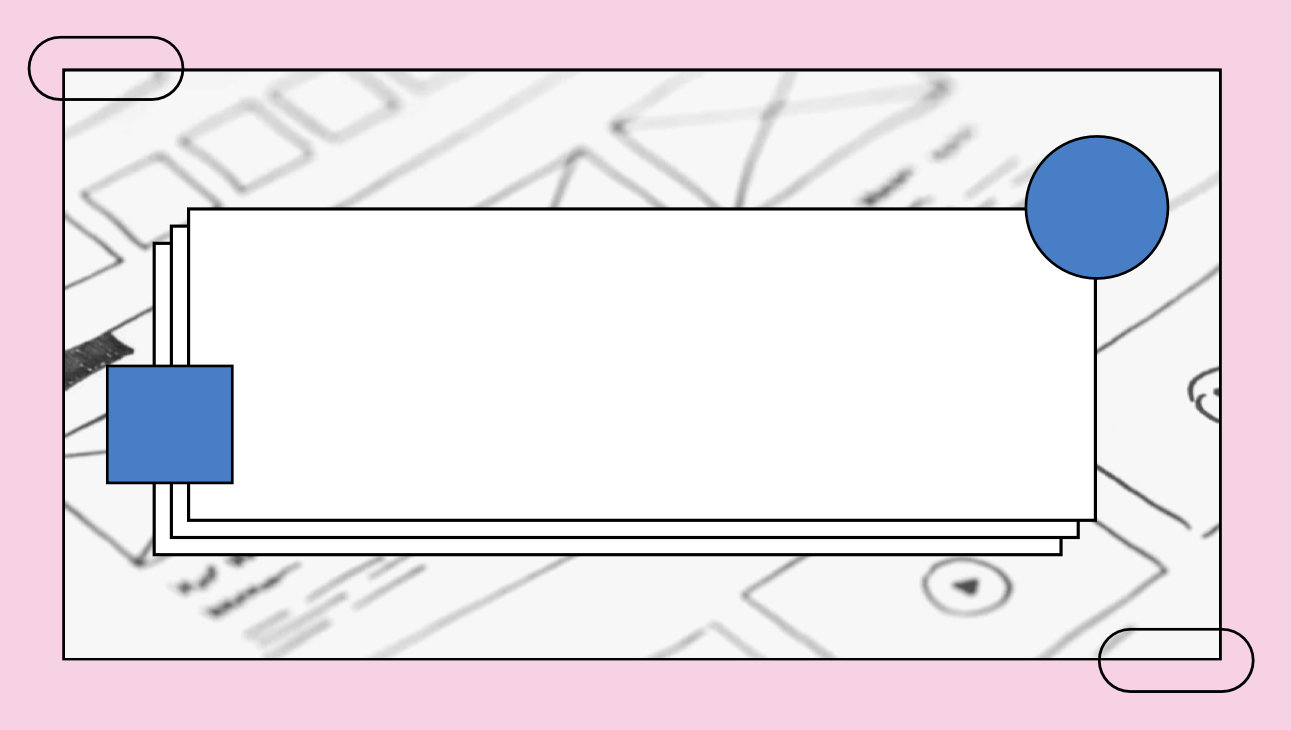 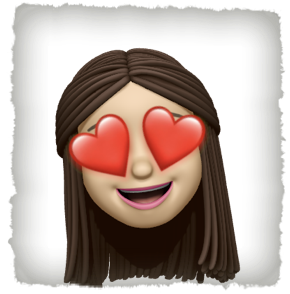 سهل 😍
سهل 😍
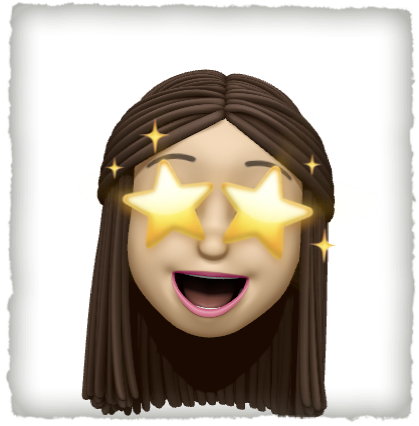 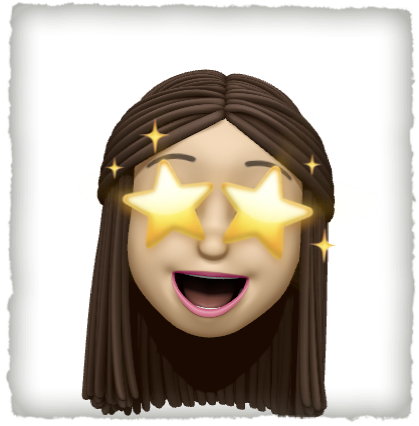 ممتع 🤩
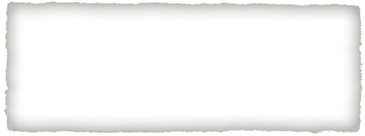 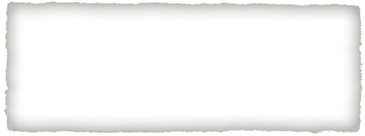 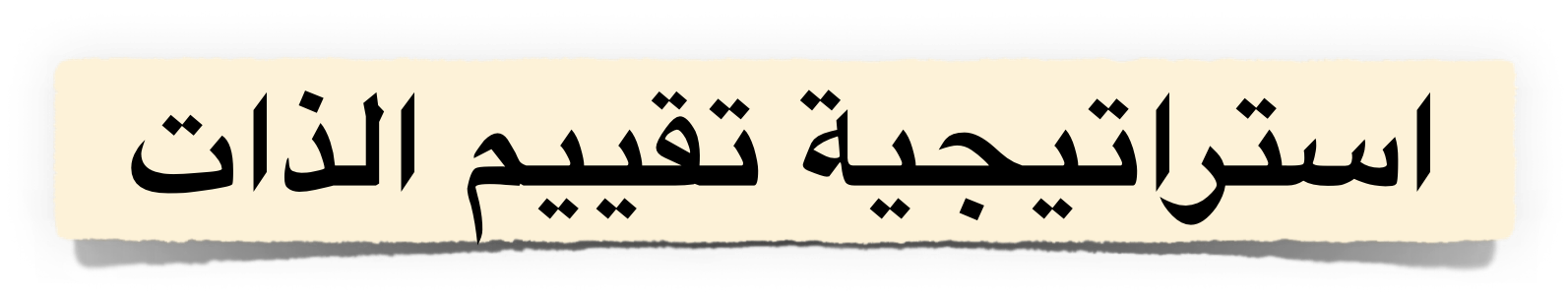 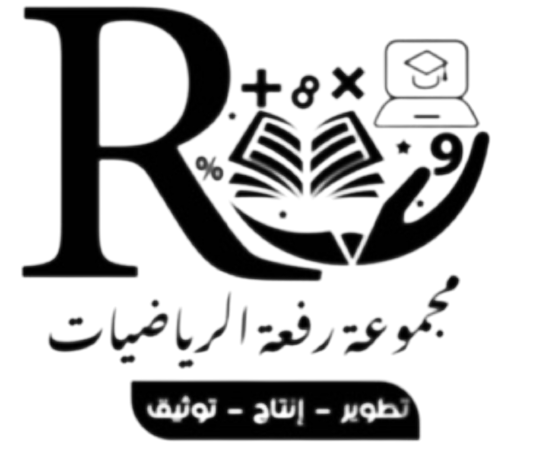 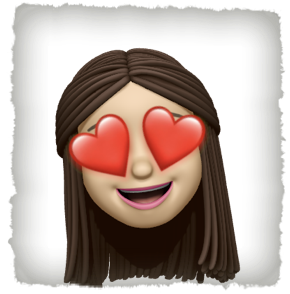 قيم نفسك بالنسبة لفهمك للدرس
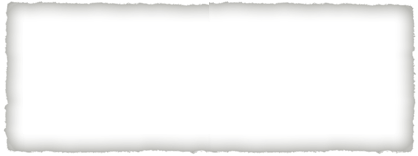 ممتع 🤩
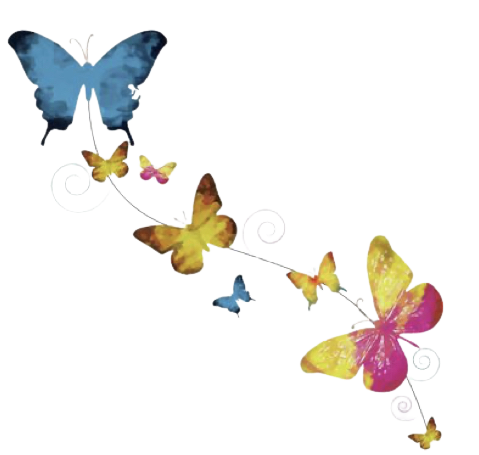 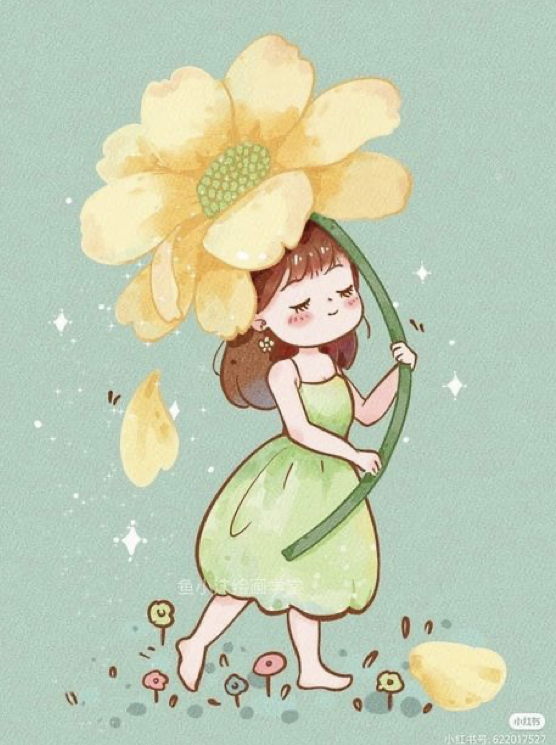 أ/ فاطمة جبران
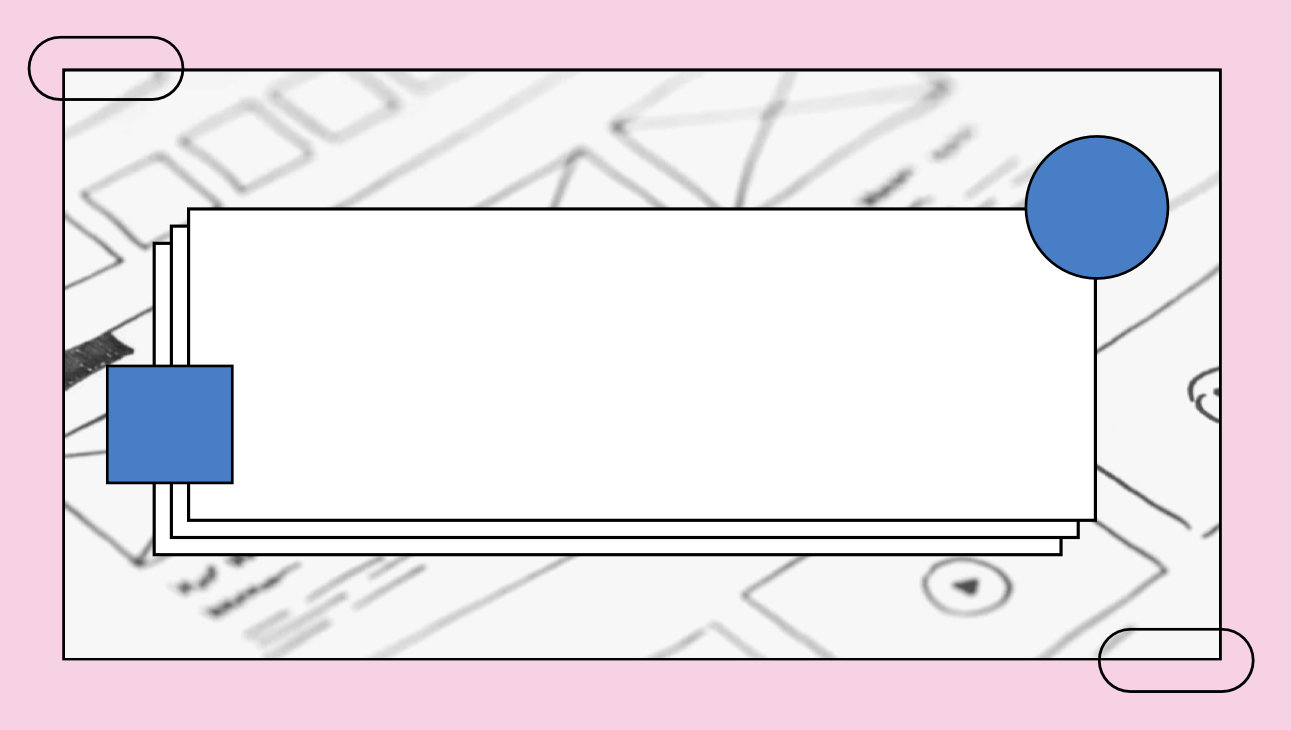 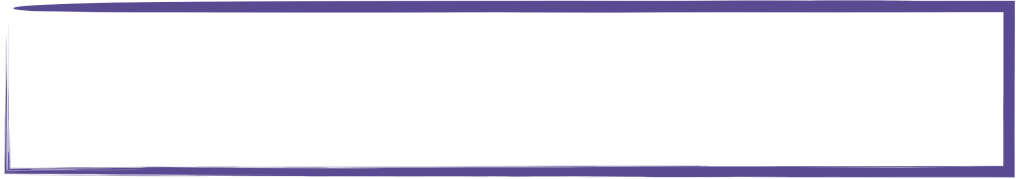 المتميزات في الدرس
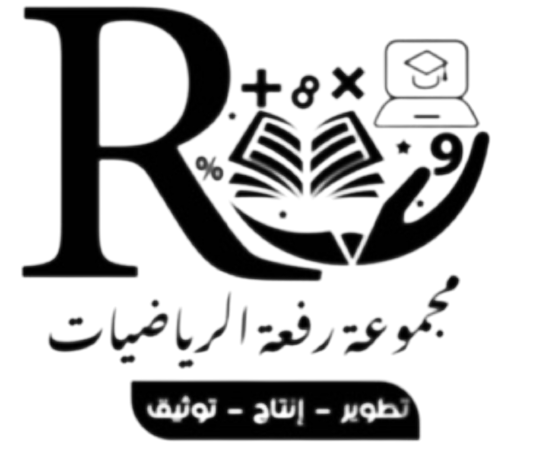 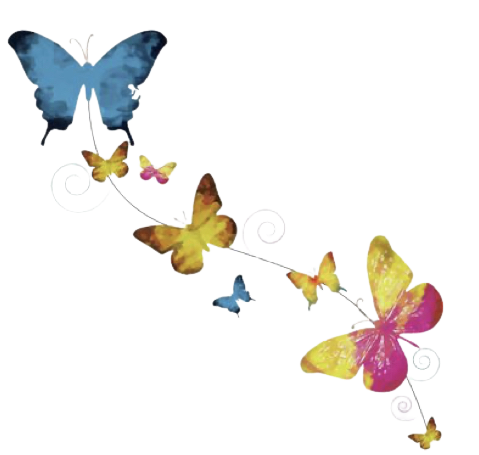 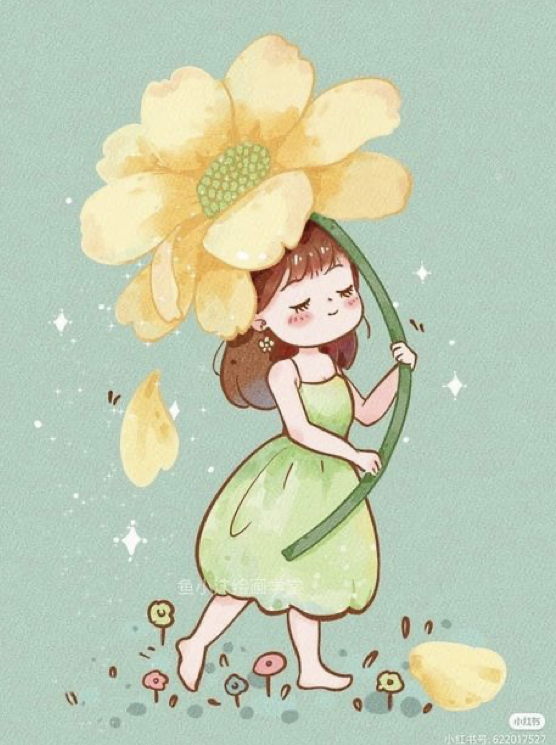 أ/ فاطمة جبران
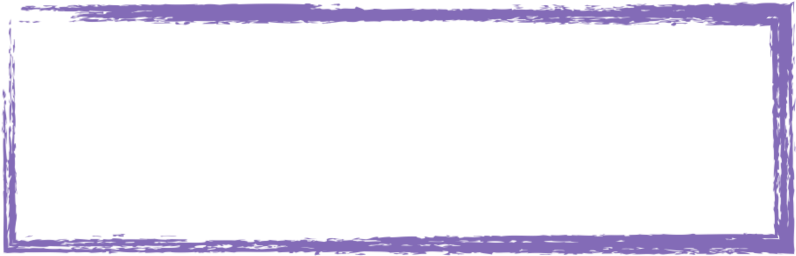 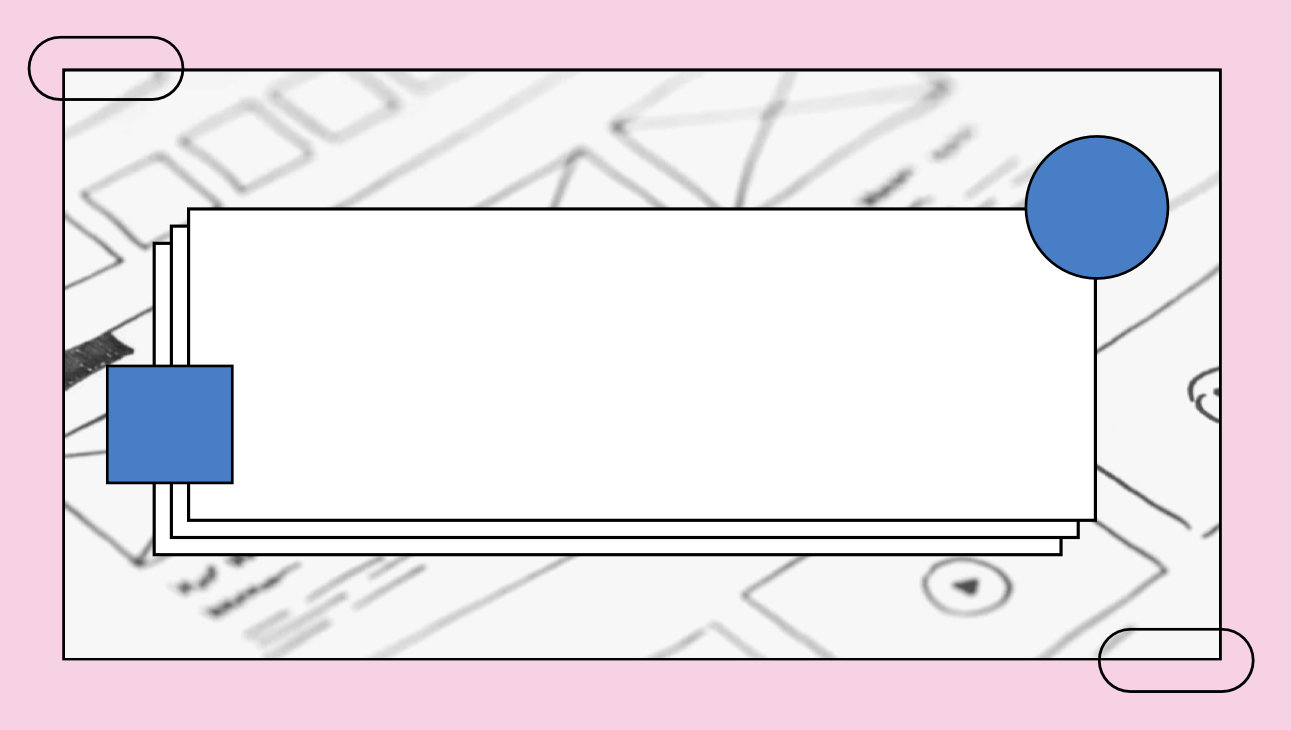 الواجب المنزلي
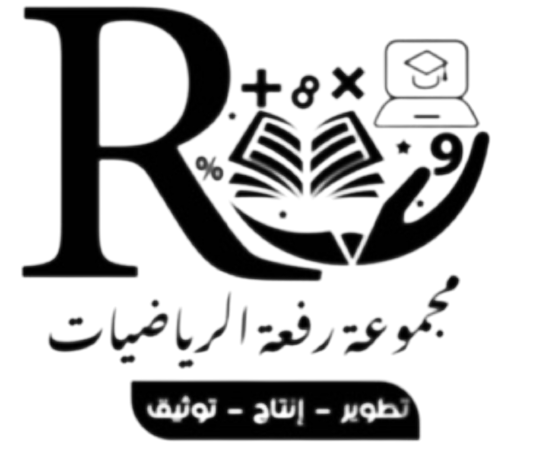 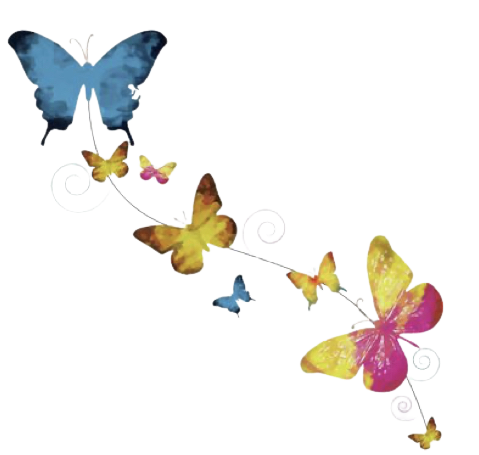 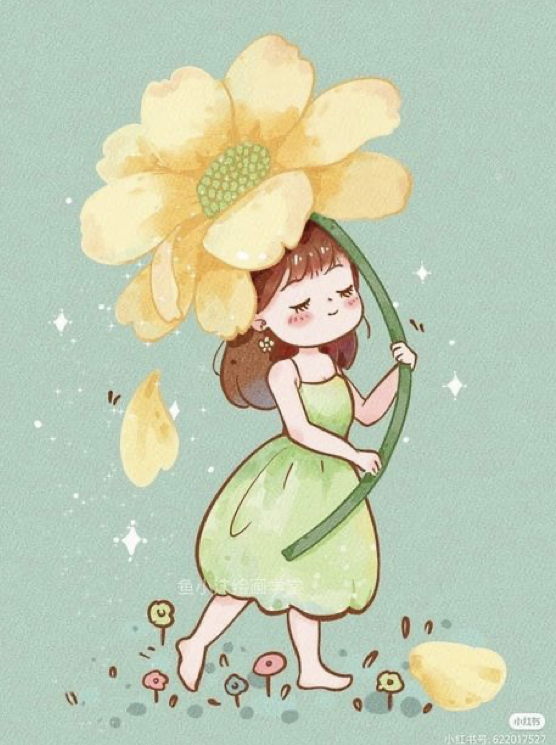 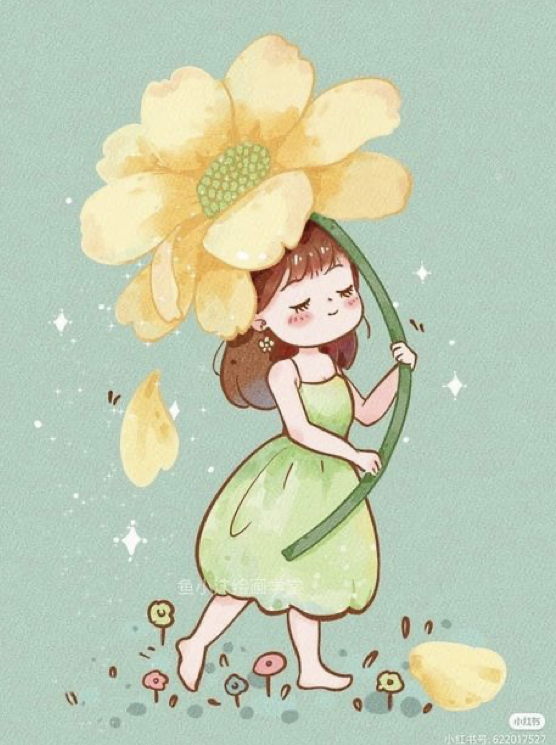 أ/ فاطمة جبران